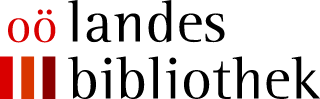 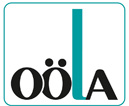 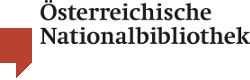 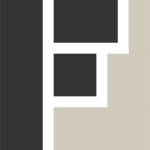 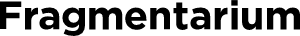 Modellfall Fragmentendigitalisierung – die mittelalterlichen Fragmente des Klosters Mondsee
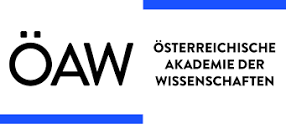 Ivana Dobcheva

dha2017 - Digital Humanities Austria 2017, 04–06 Dezember
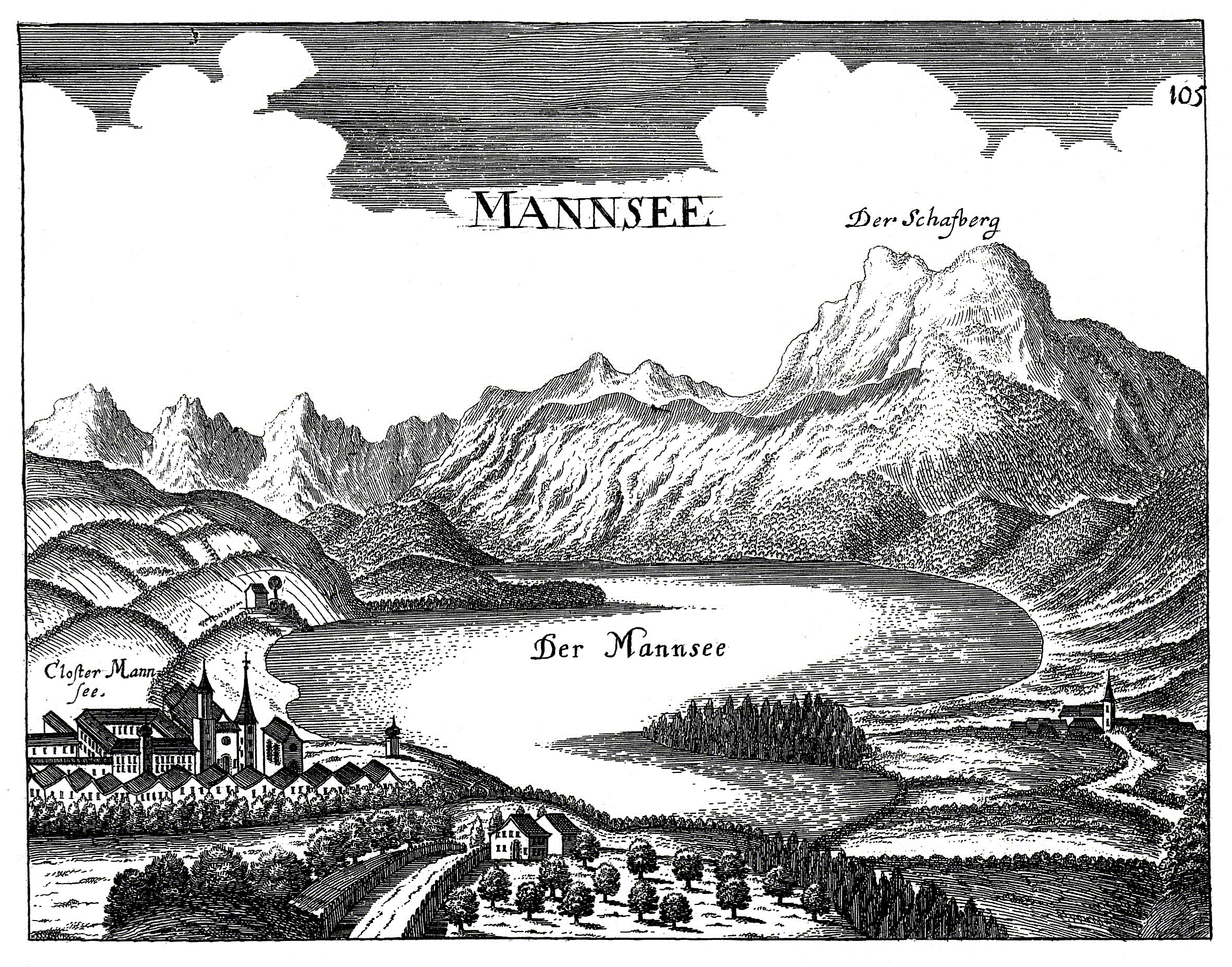 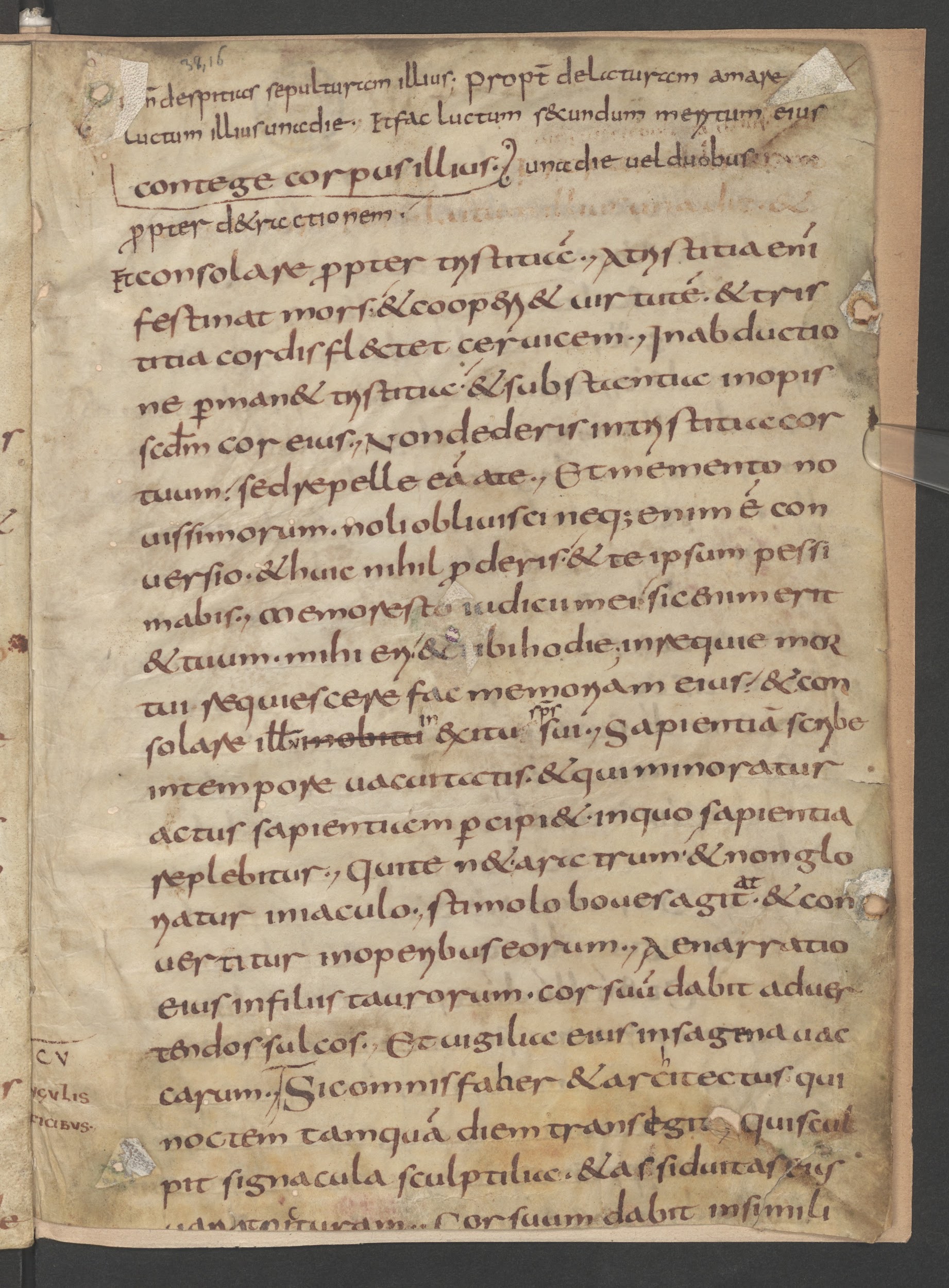 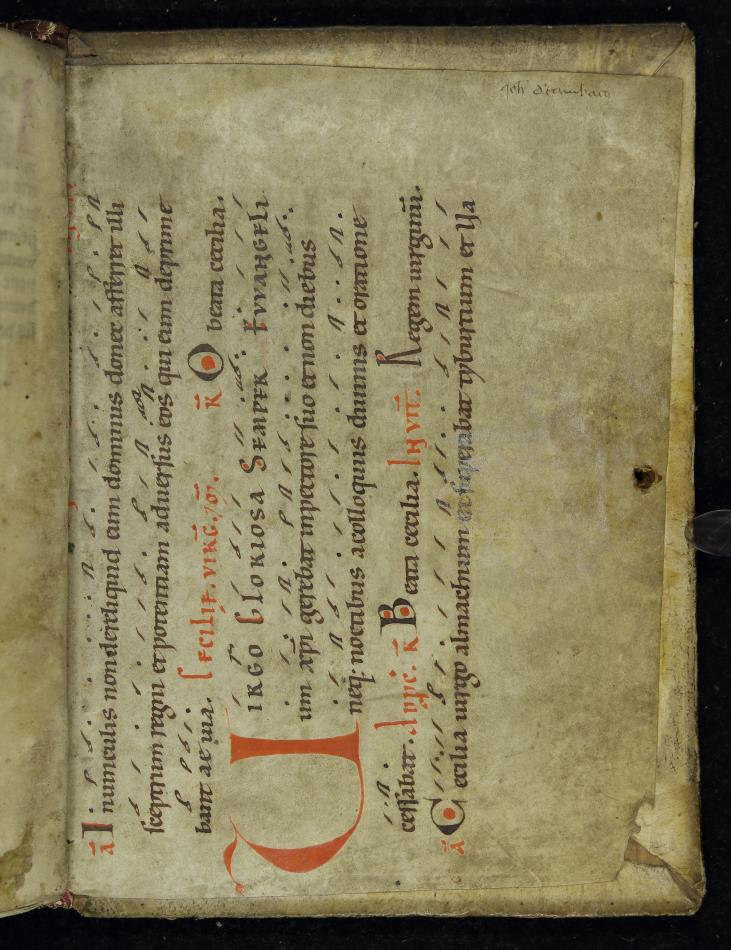 Mondsee (Lunaelacum)
748 Gründung 
9. Jh. Erste Blüte
11-12 Jh. Hirsauer Reform -> neue liturgische Bücher
15. Jh. Melker Reform -> neue liturgische Bücher // Pflege der Bibliothek
[Speaker Notes: Abbot Benedickt II. Eck (1463-1499) initiative to rebind most of the library]
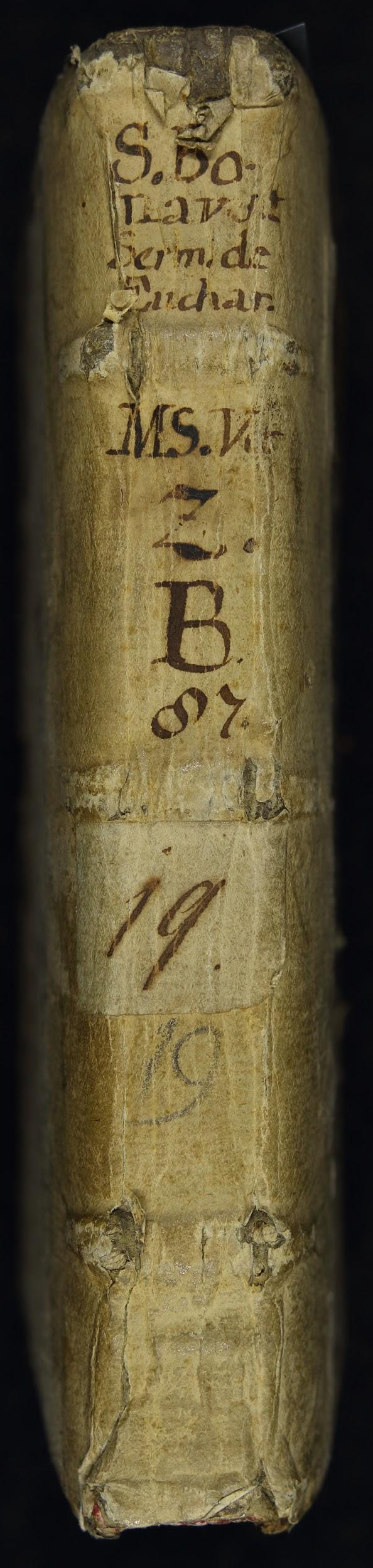 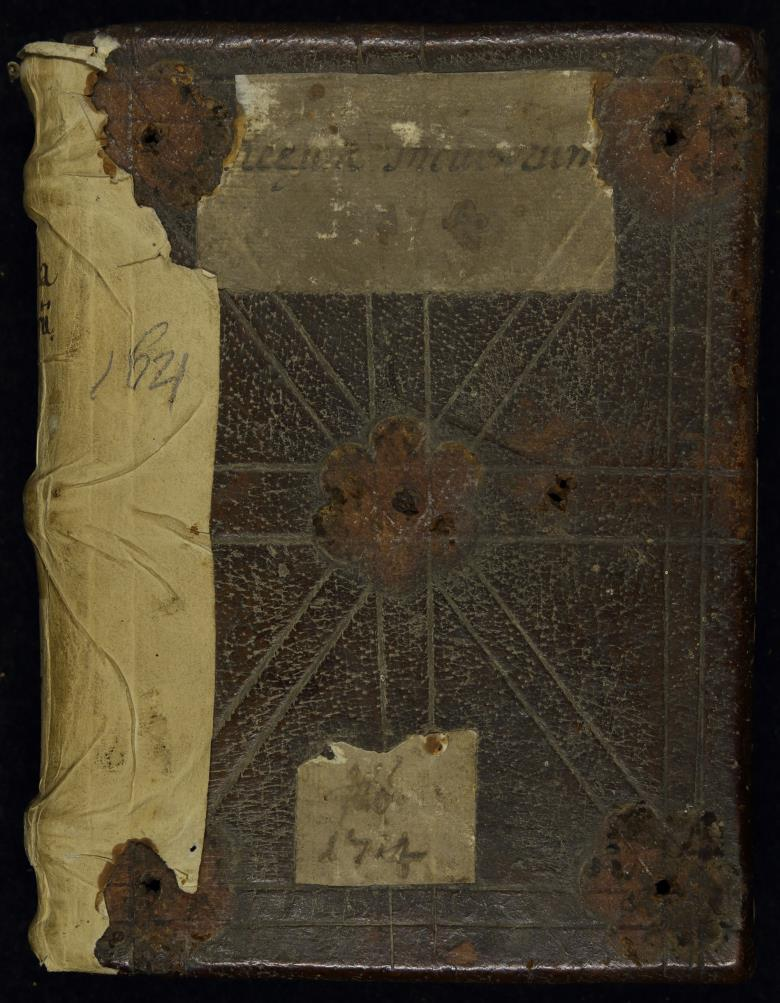 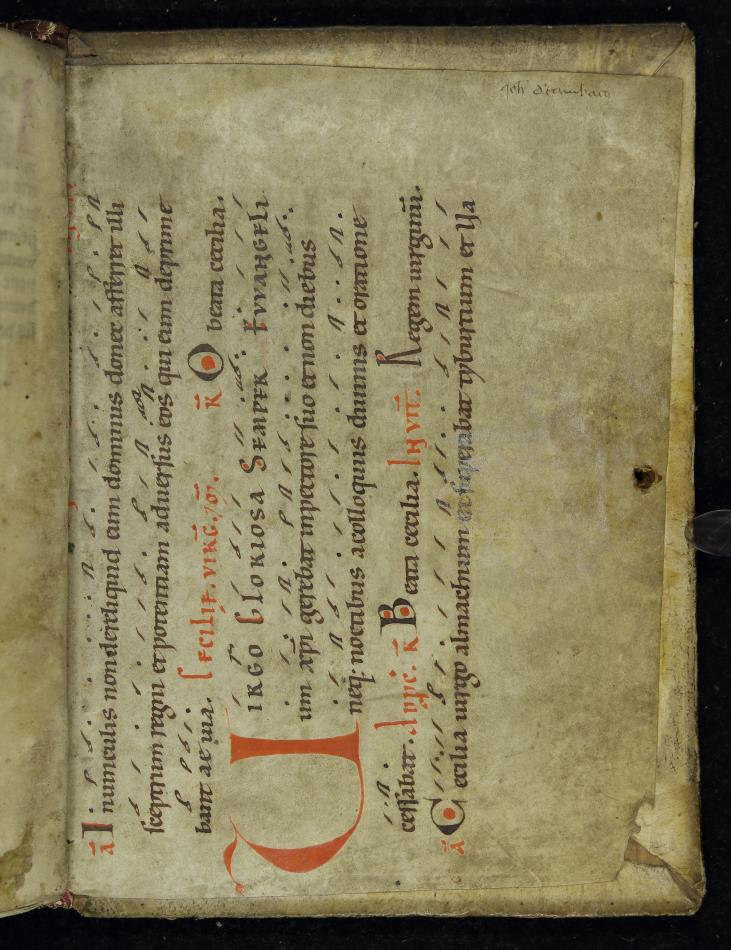 Zerstreuung der Mondseer Bibliothek
1791 Aufhebung des Klosters
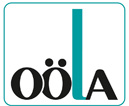 Archiv
Inkunabeln / Alte Drucke
Handschriften
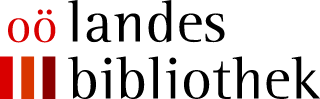 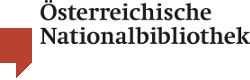 [Speaker Notes: 3. June 1792 the archive was moved to Linz. Before reaching the State Archive of Upper Austria, over 2 000 charters and records got lost.
The books were transported initially to Linz in 35 boxes and 22 casks. In 1796 under the order of the Kaiser the prints were given to the Bibliotheca Publica in Linz (Studienbibliothek), while the manuscripts travelled further to the Hofbibliothek, today National Library in Vienna.]
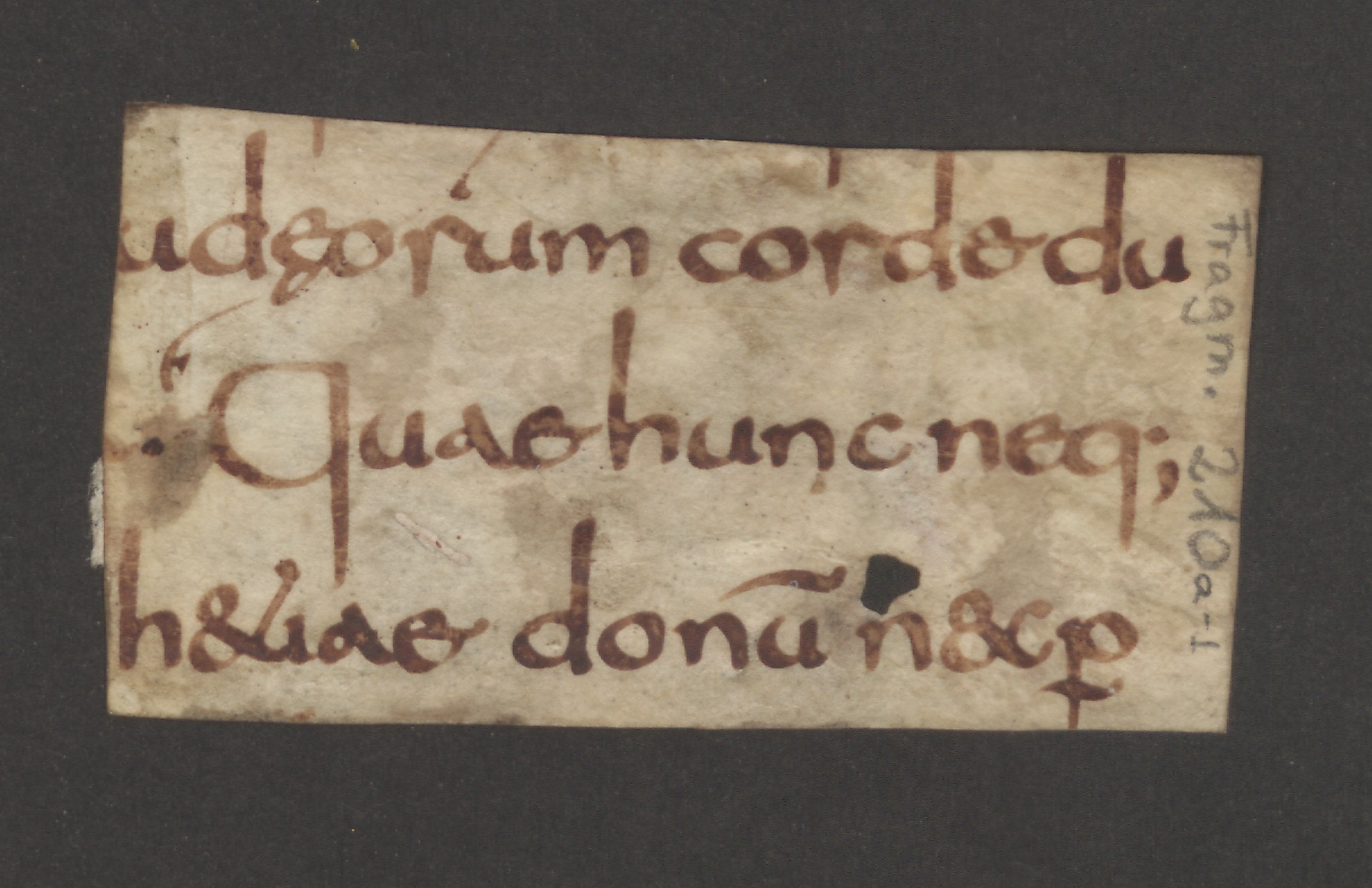 Erschließung der verlorenen Bibliothek anhand Einbandmakulatur
Digitalisierung alle Mondsee Fragmente - ausgelöste und in situ
Beschreibung die kodikologische und paläographische Merkmale und den Inhalt
Zusammenfügen von zugehörigen Fragmenten und Rekonstruieren von ursprünglichen Handschriften
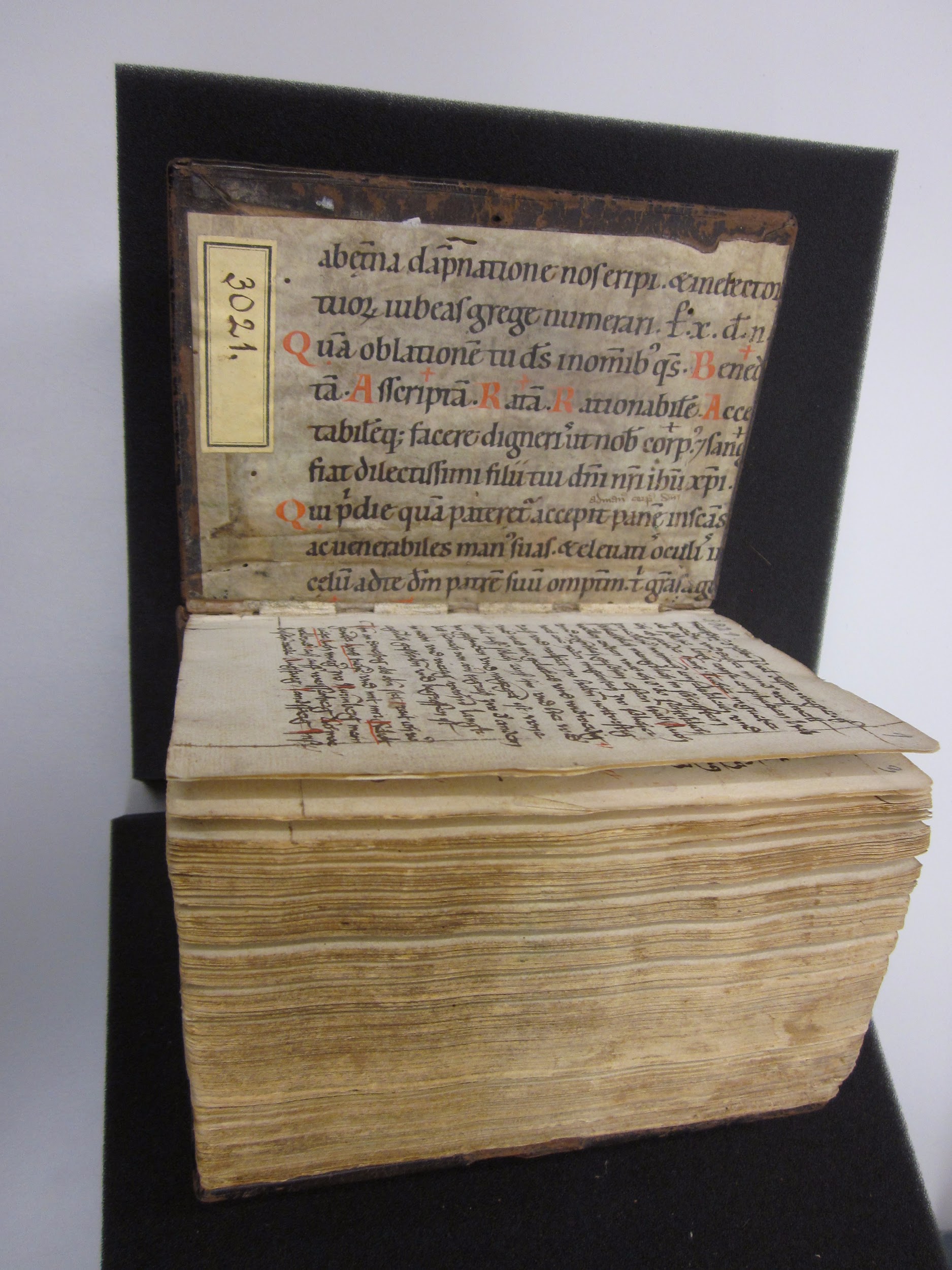 [Speaker Notes: Detached fragment Fragm. 210a (Gregorius Magnus, Homiliae in evangelia, s. IX-1)
In situ fragment in Cod. 3021 (Missale, s. XII-2)]
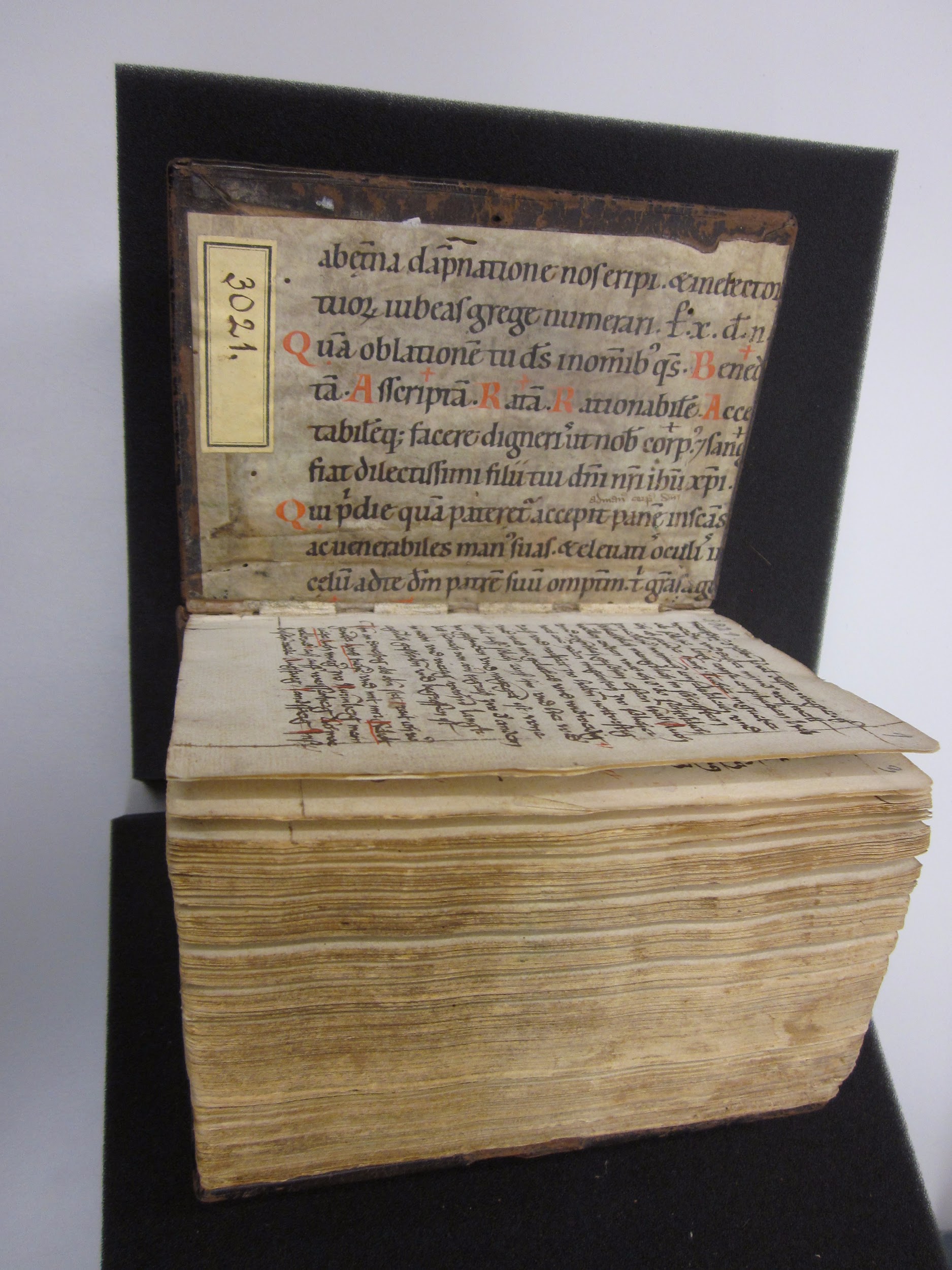 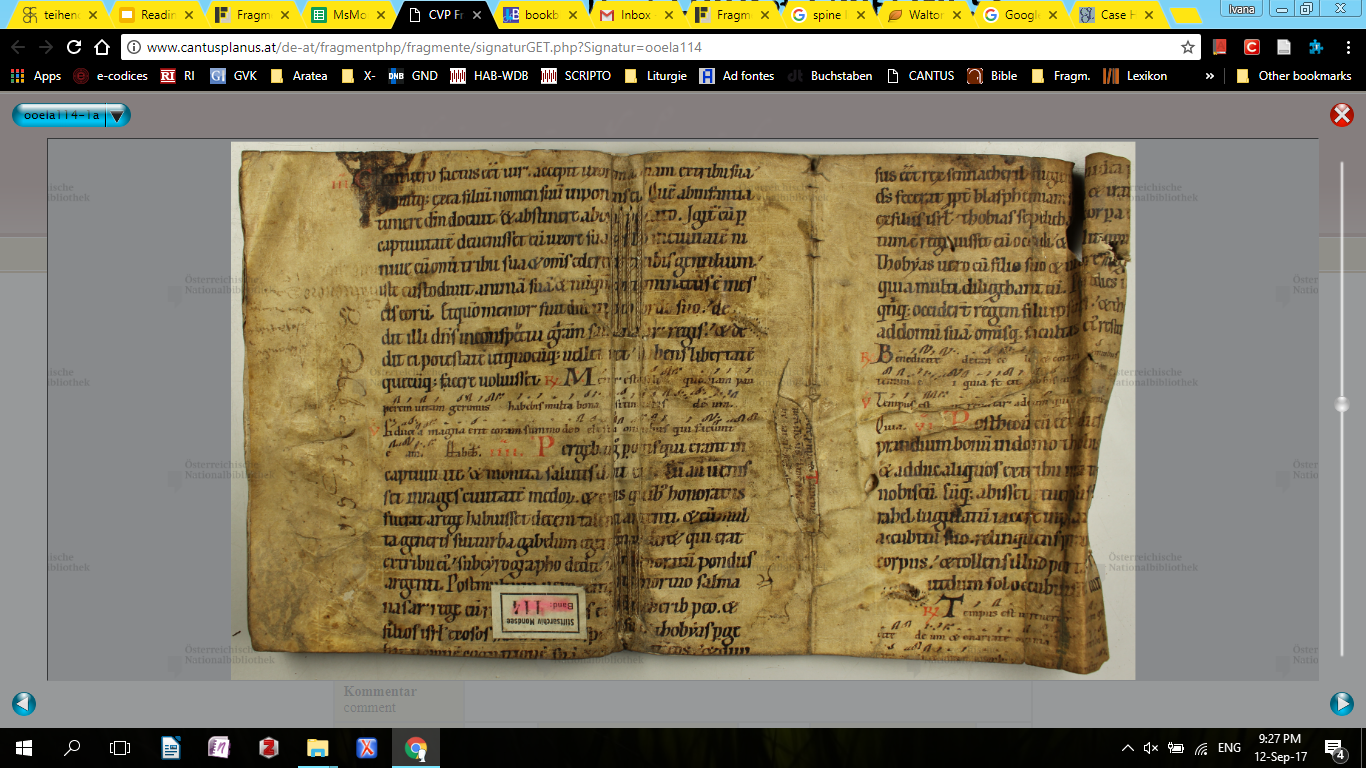 Fertigkeiten für die Digitalisierung und Erfassung von Fragmenten in situ
Spiegel / fliegende Blätter 
Einbandbezug
Falzverstärkung
Rückenhinterklebung / Flügelfalz
Abklatsch
[Speaker Notes: Fragment from a Missale used as a pastedown in Wien, ÖNB, Cod. 3021
Fragment from a Breviary used as a limp binding for archival material in Linz, OÖLA, 114]
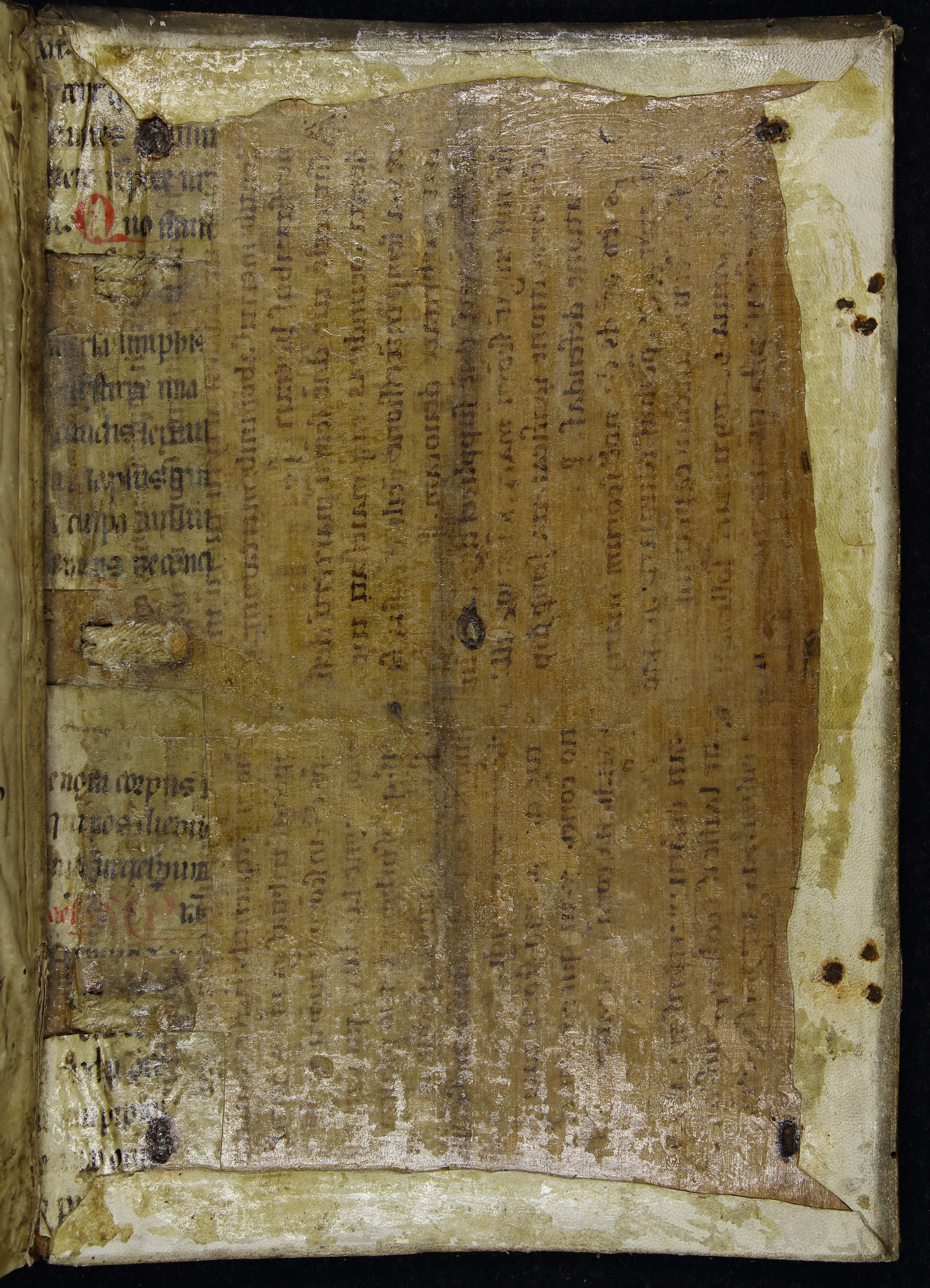 Rückenhinterklebung
Cod. 732 
Hymnus: [Lux ecce surgit aurea pallens ...] ne noxa corpus [...] qui nos diebu[s...] in uesperum (Can 008340).
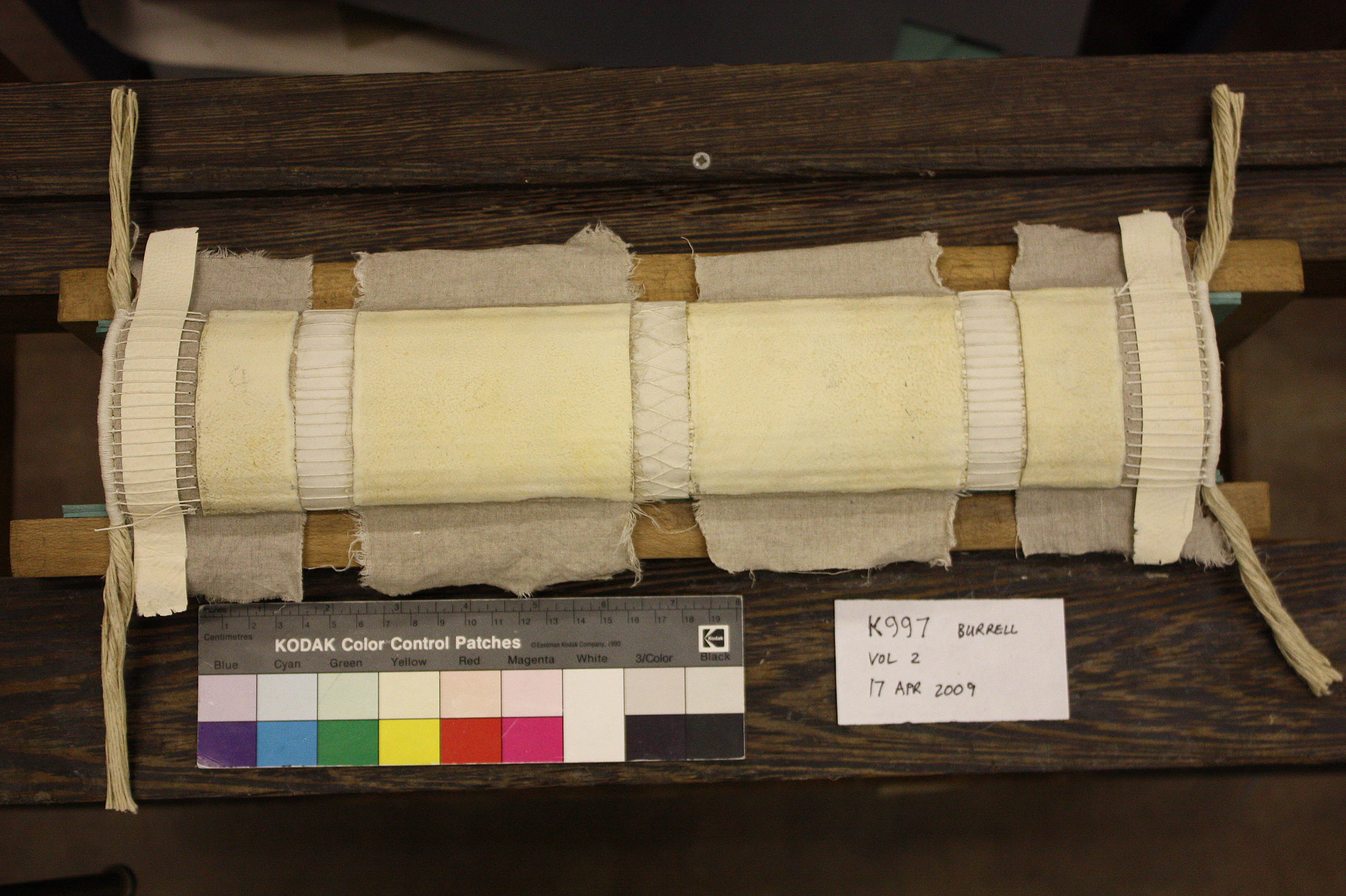 Suffolk Record Office
[Speaker Notes: Fragments used as spine lining in Wien, ÖNB, Cod. 732.]
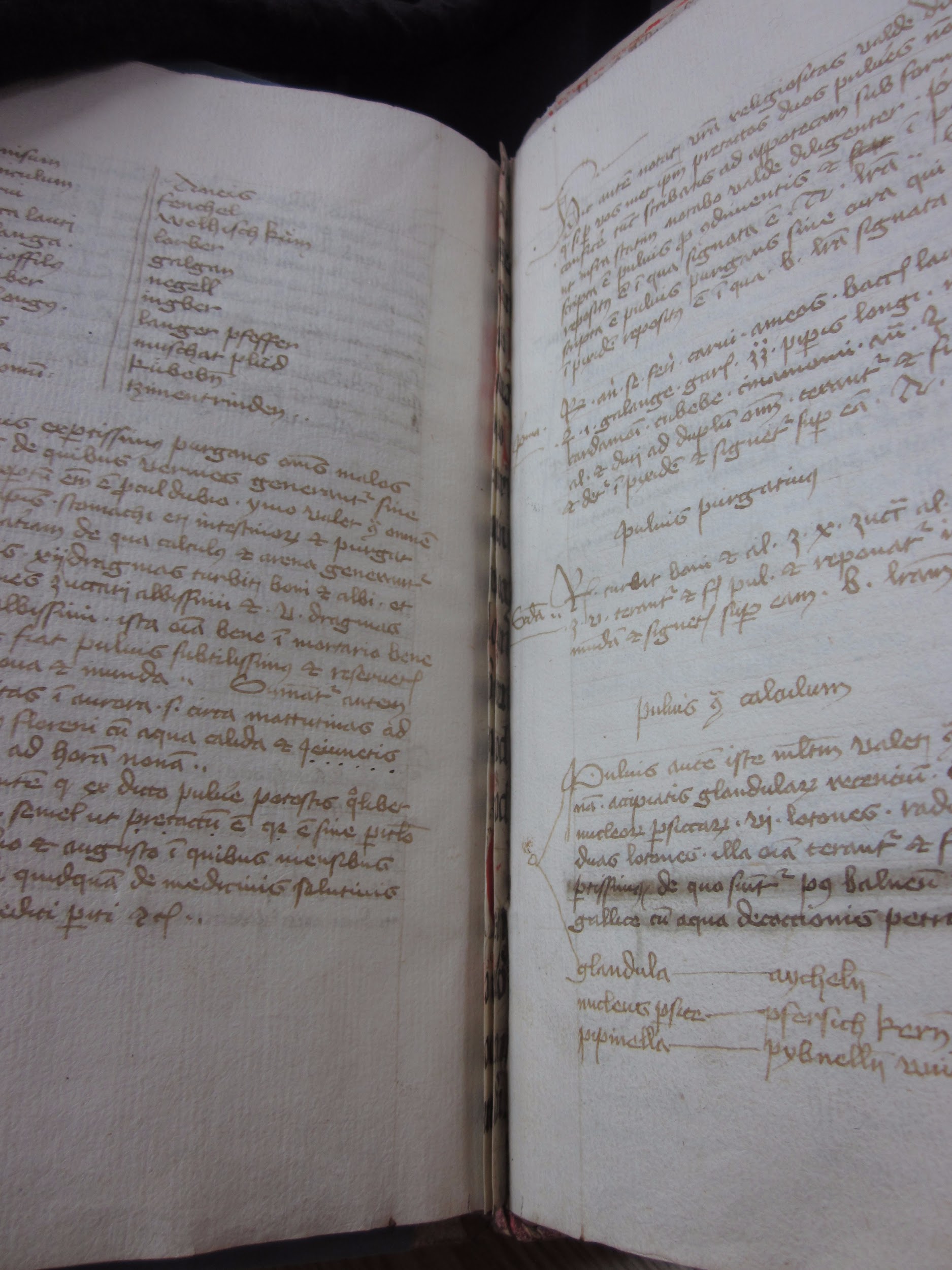 Die (halb)versteckten Fragmente: Fälze
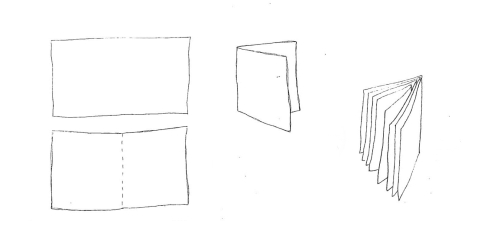 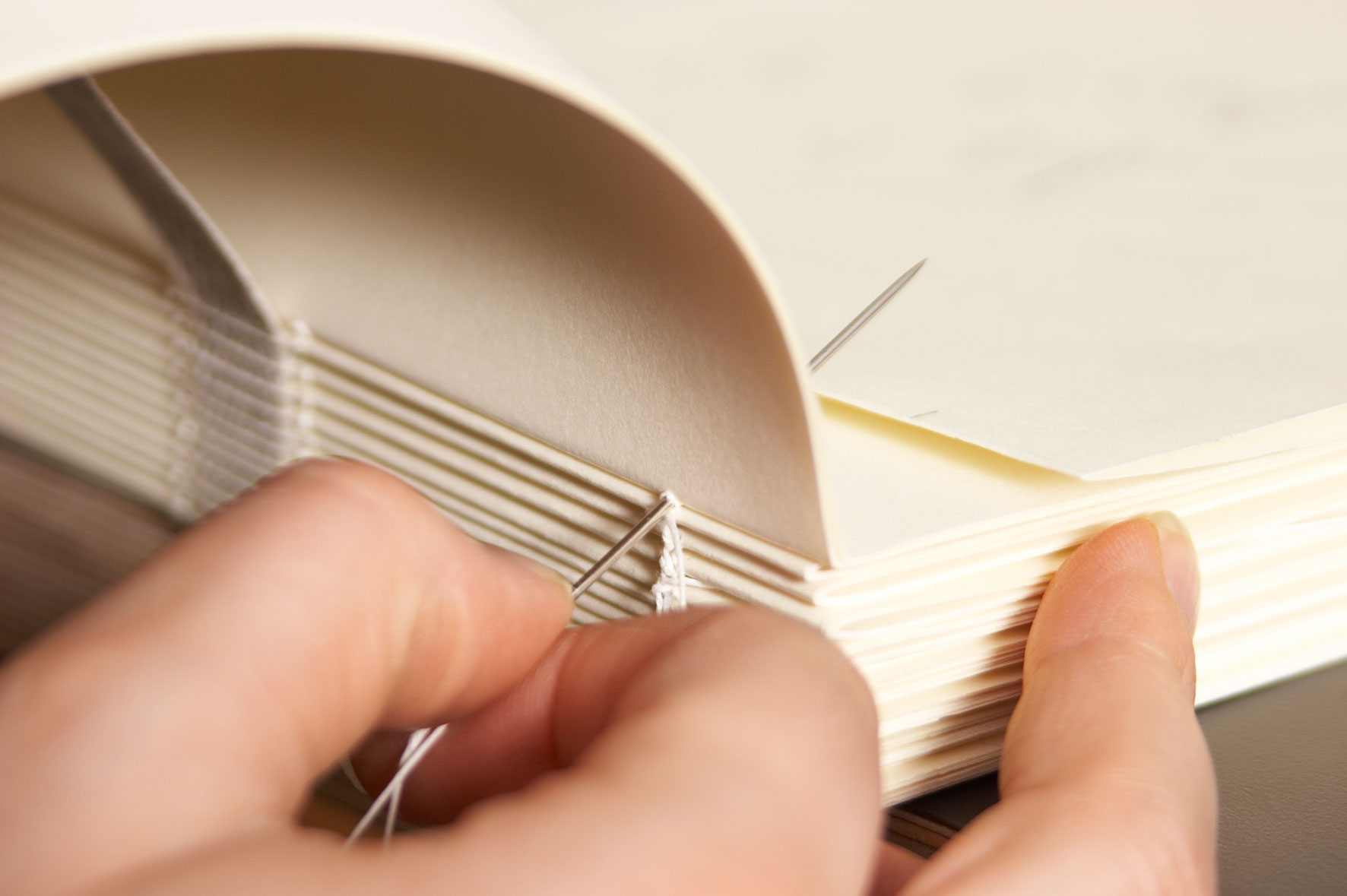 quintessenz-manufaktur.de
[Speaker Notes: Sewing guards are narrow strips of parchment inserted into the centres of gatherings and sewn through to reinforce the spine folds and so prevent the sewing thread to cut in the paper leaves.
Cod. 3820 - a paper manuscript with many sewing guards. In most part of Europe this time-consuming part of the binding process was abandoned at the end of the 15th c. An analysis of the Mondsee material (where do sewing guards appear, in every quire or only at the beginning and end; is there some temporal trend in their use etc.) could reveal if this was also the case at the monastery bookbinding workshop.]
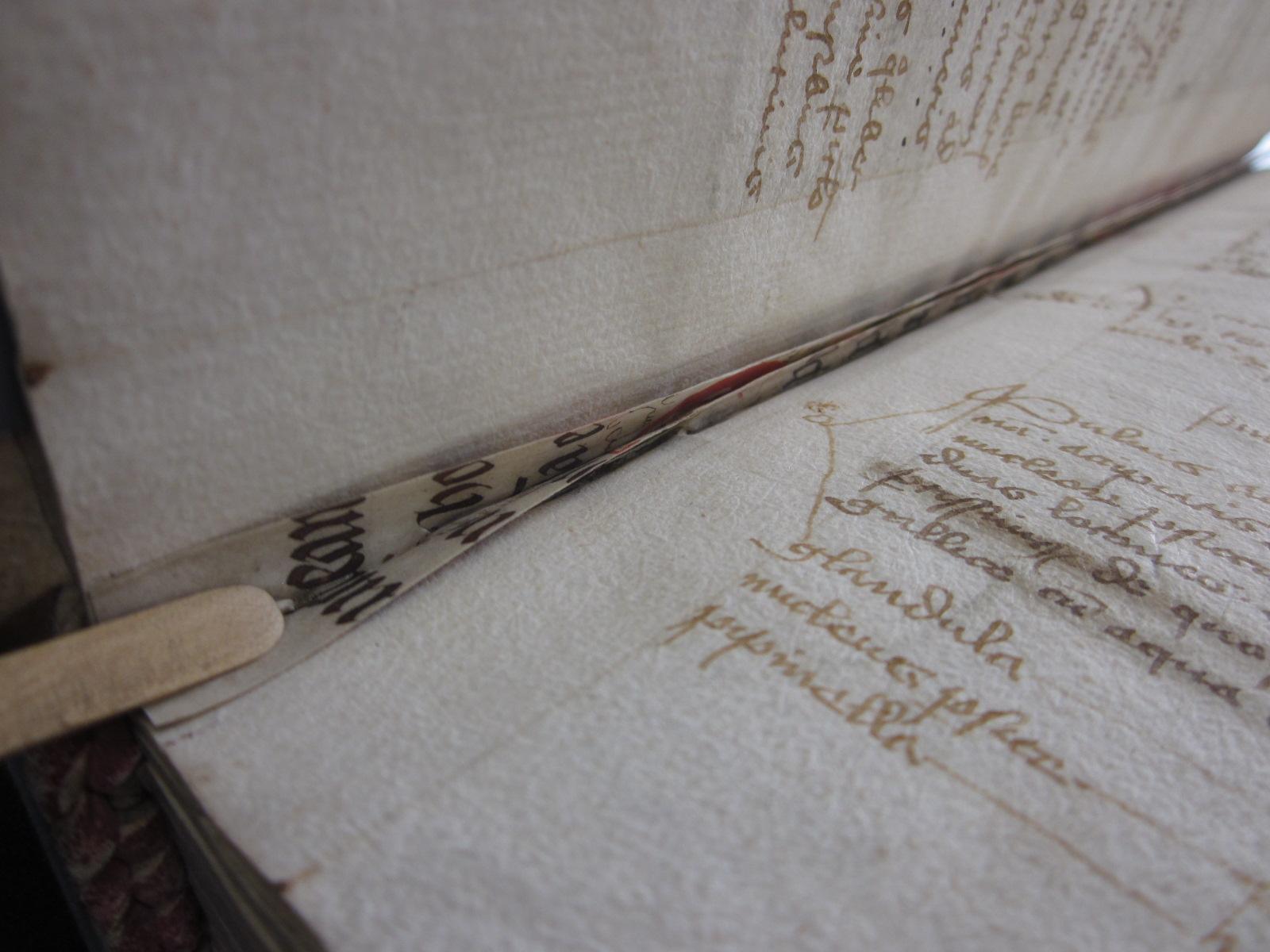 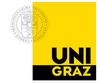 [Speaker Notes: Thanks to a specially devised prism one is able to photograph the narrow stripes.]
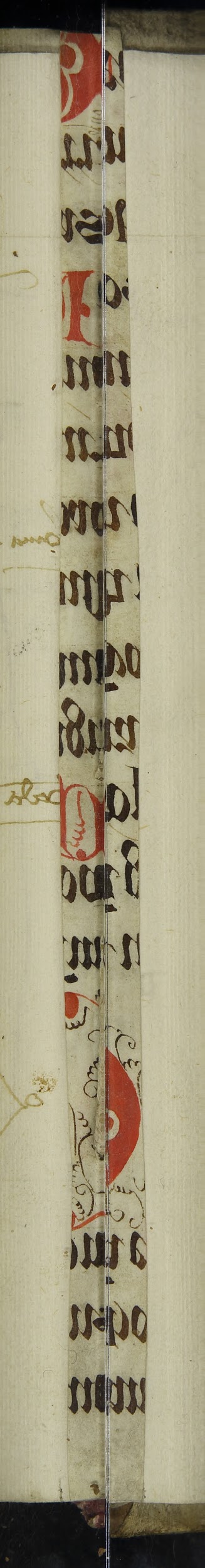 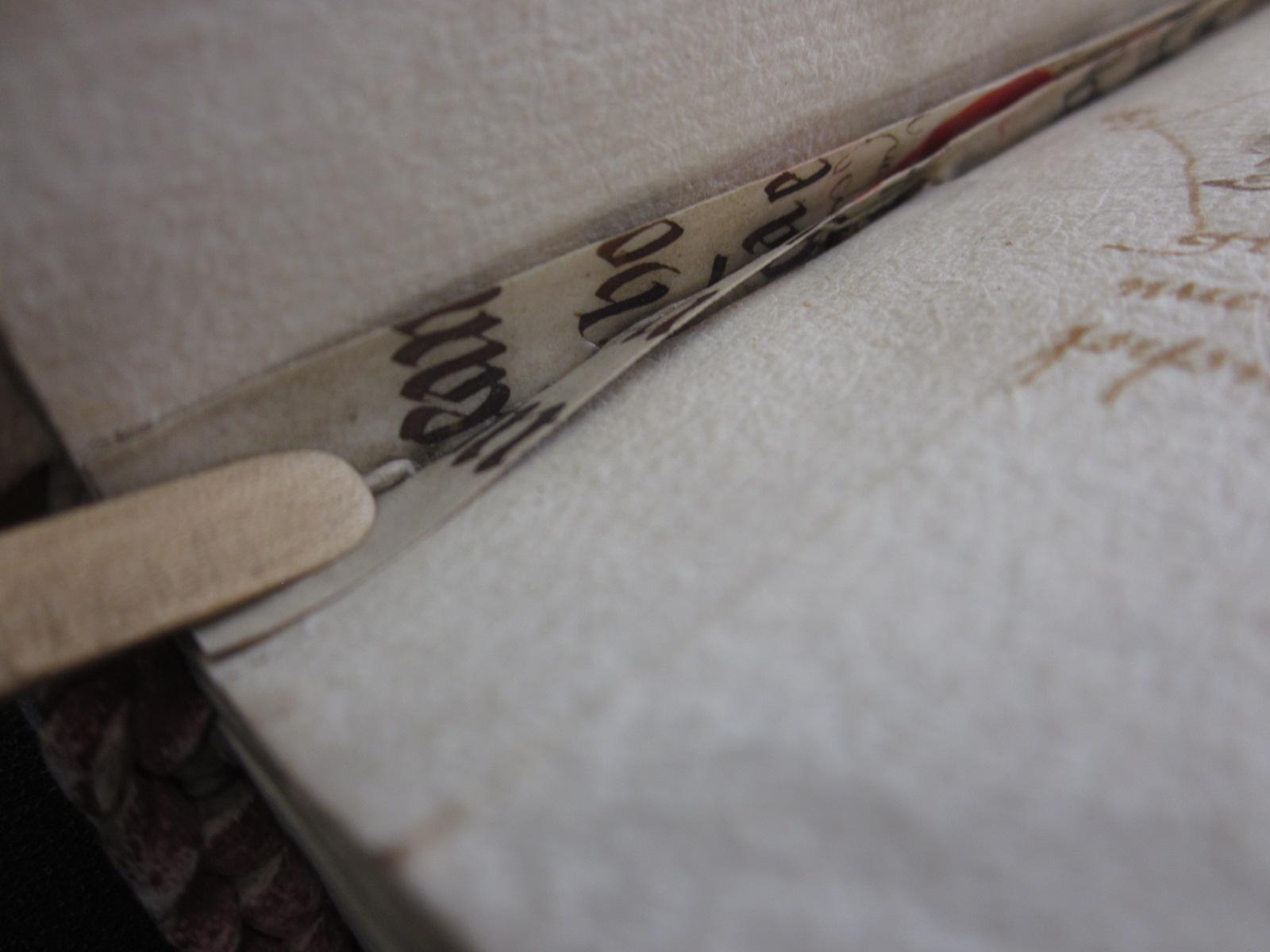 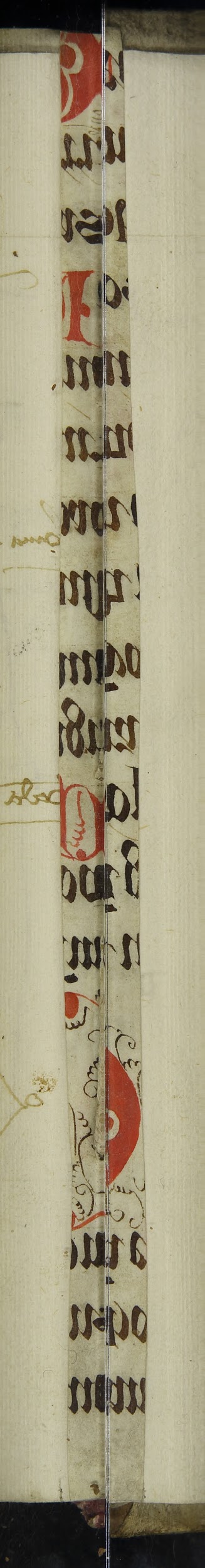 [Speaker Notes: Not so when the strips were cut vertically from the original leaf, as in the case of Cod. 3820 - paper manuscripts with many quire strips.]
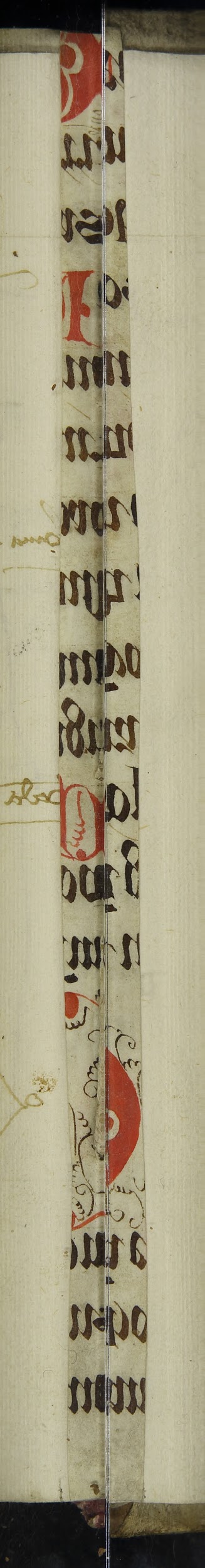 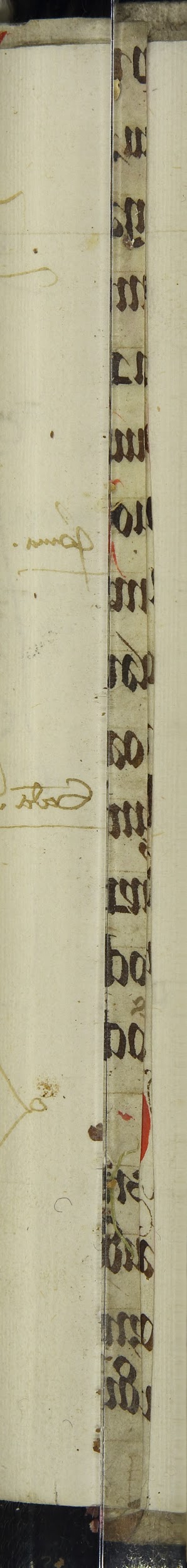 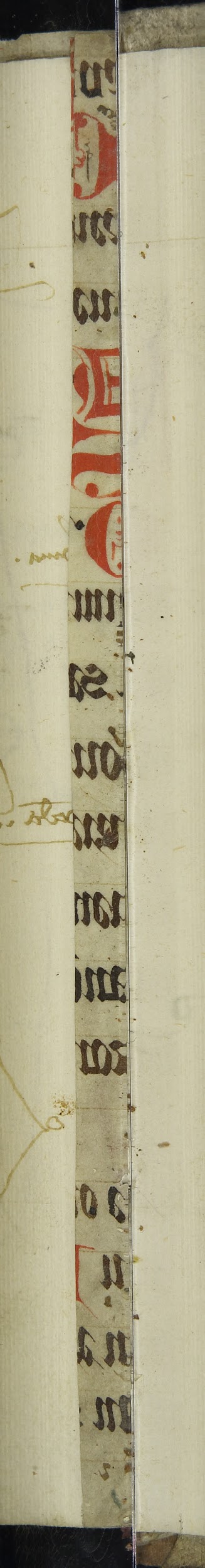 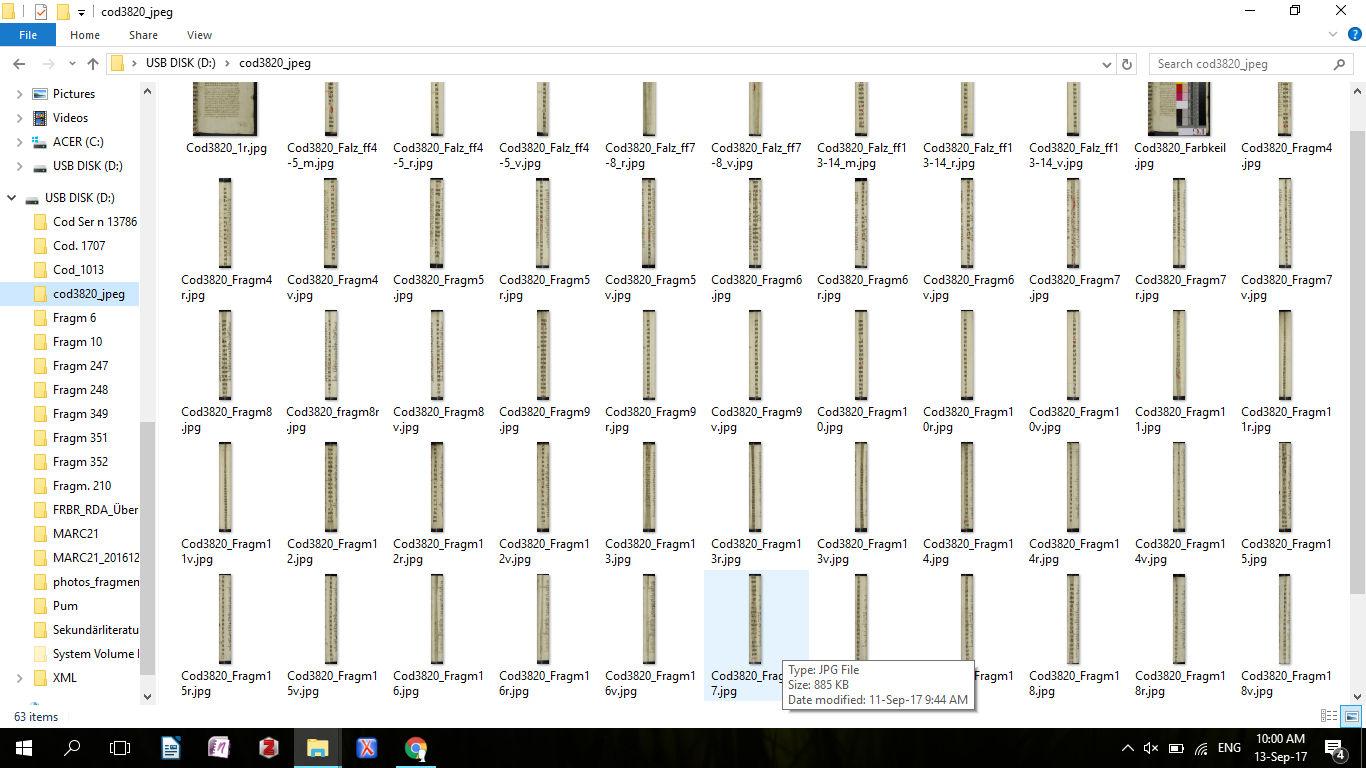 [Speaker Notes: Initial trials have shown that it is often too laboursome to re-work the digitised images of all strips still in situ. We would nevertheless record each time, if and where (between which folios) there are quire guards and if they belong to one and the same manuscript. This would show if the bookbinder used bookbinding waste from one MS, or if he had a basket with diverse strips already prepared for him.]
Die verborgenen Fragmente: Palimpseste
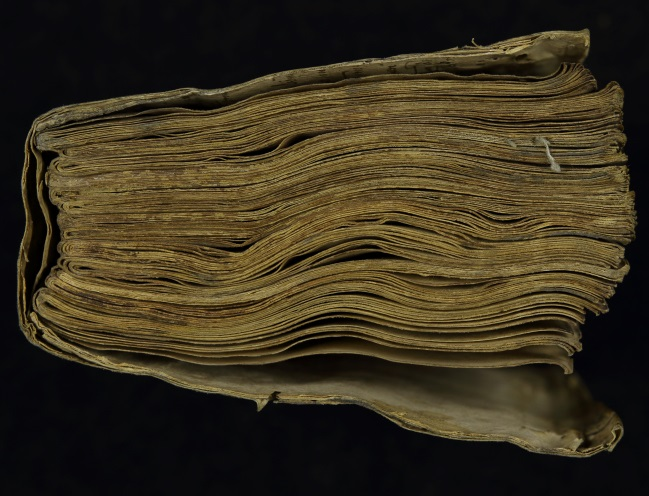 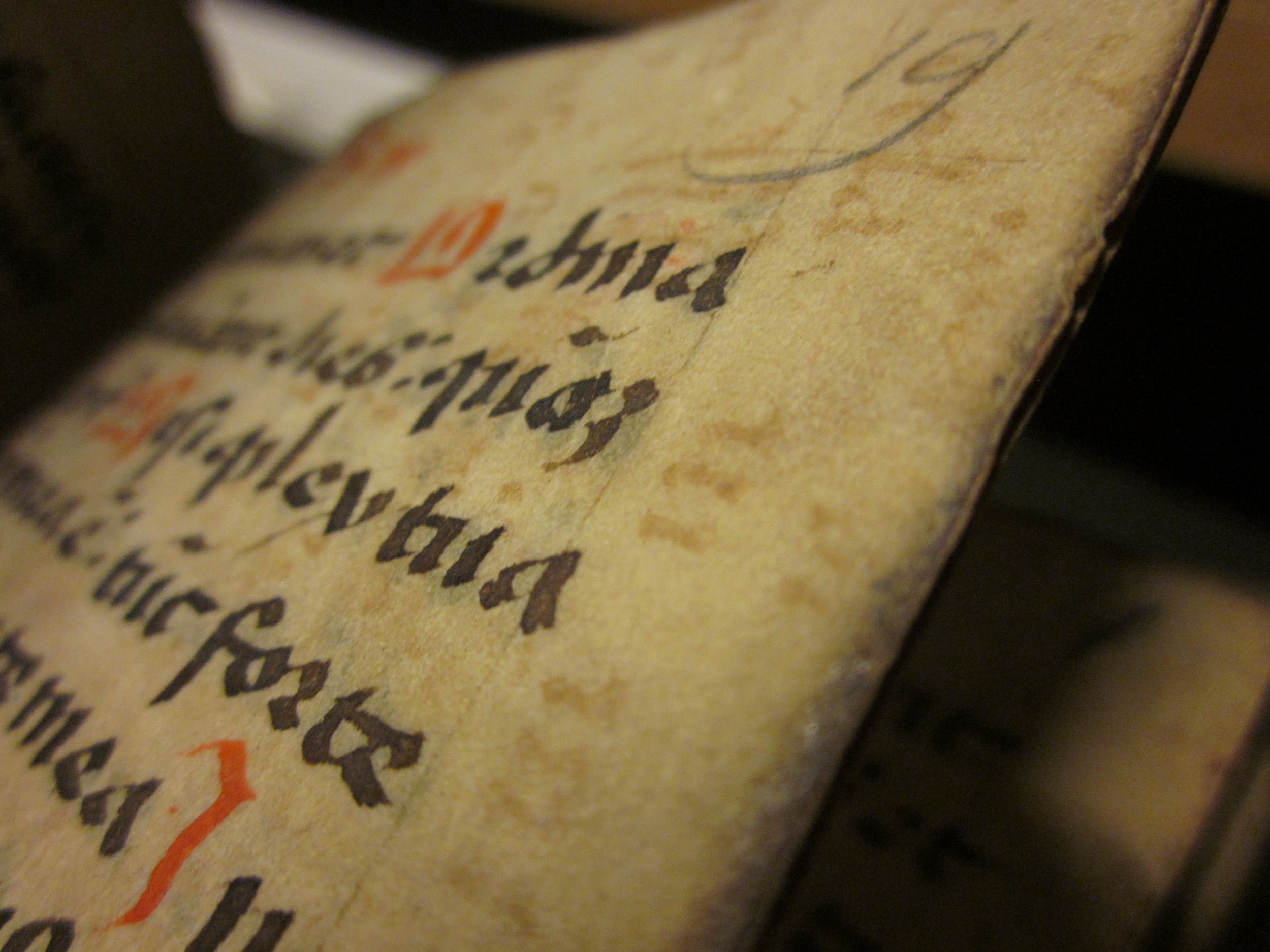 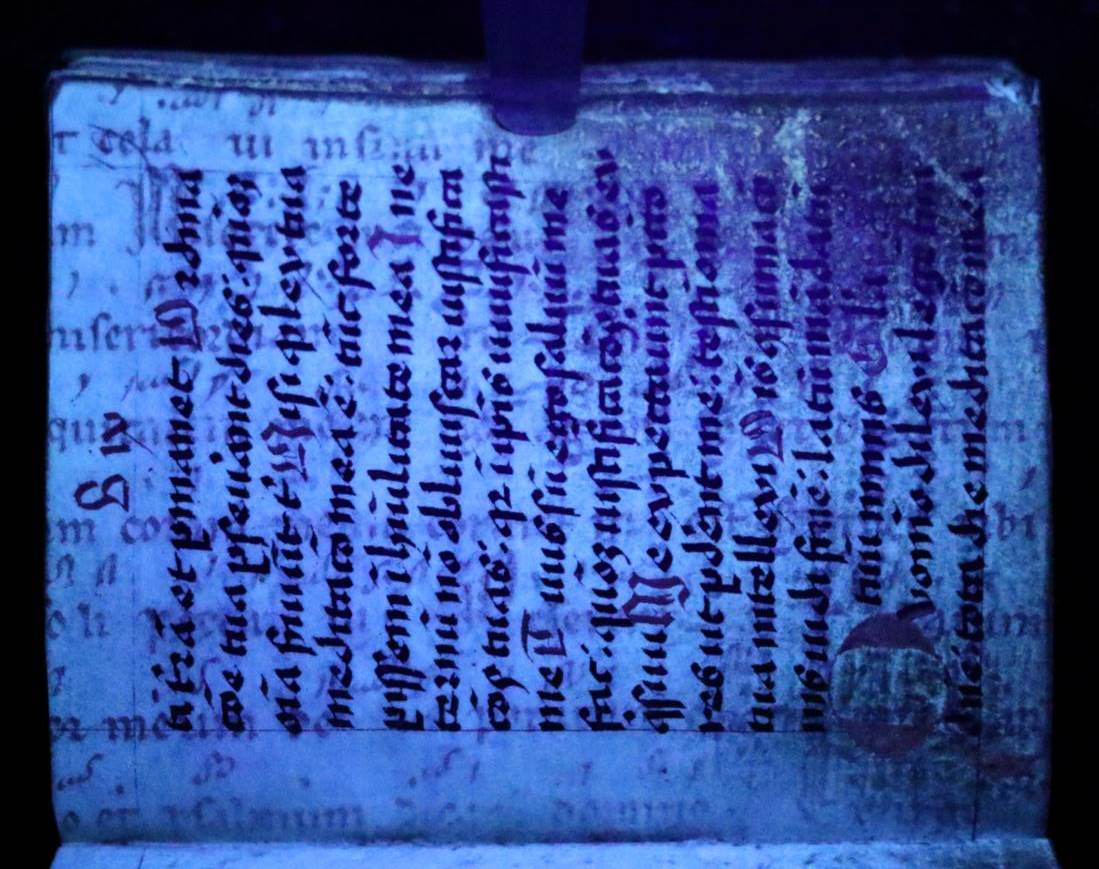 [Speaker Notes: Cod. 1992, f. 19r]
Mai 2017- Feb. 2018 Fragmente ausfindig machen
Erschließung
05. 2017
2018
04. 2019
< 1110 Fragmente (ohne die Fälze)

Importieren der Daten in den ÖNB Katalog und in Fragmentarium
Mai 2017- Jan. 2019 Digitalisierung
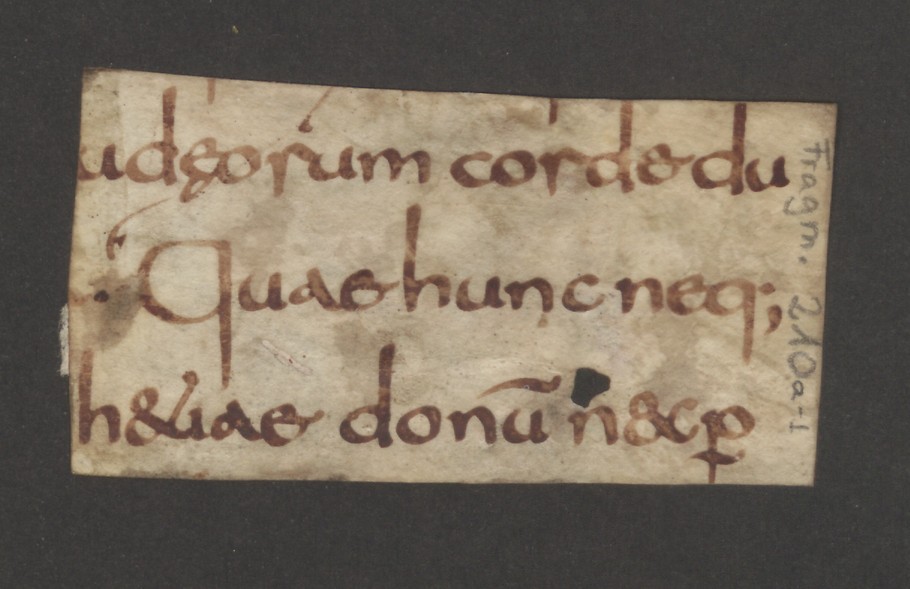 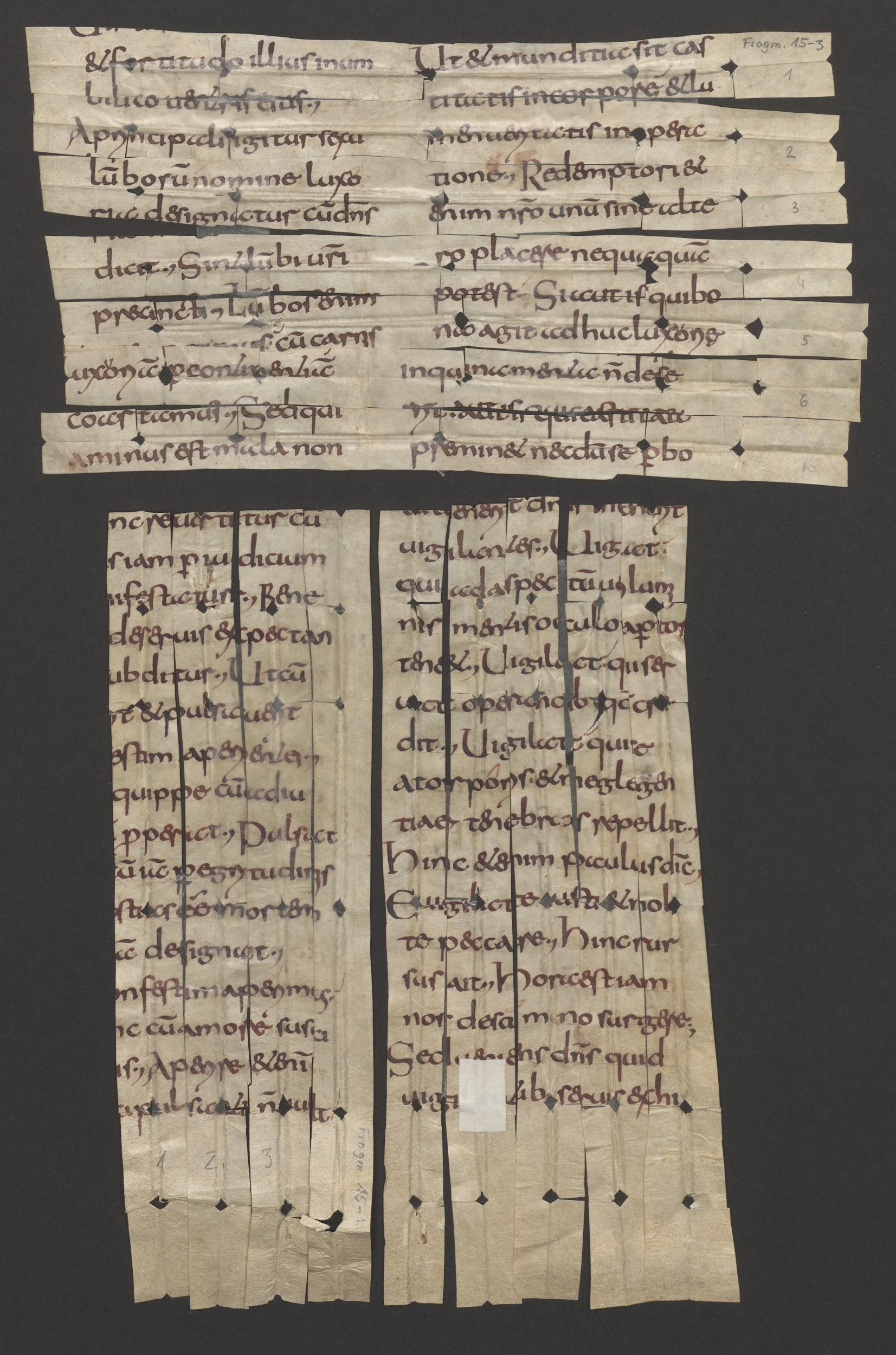 Datenmodell für 
Fragmentenerschließung 
zusammengehörige Fragmente erkennen und ursprüngliche Handschriften rekonstruieren
Maße der ursprünglichen Hs.
	Blatthöhe (min-max) /	Blattbreite
	Schriftraumhöhe / Schriftraumbreite	
	Anzahl der Zeilen	
	Spaltenzahl, Spaltenbreite
	Höhe der Einzelzeile
	Linierung, Foliierung, Kollation
Schriftart:	Datierung, 	Grobe Lokalisierung
Rubrizierung, Buchschmuck; Musiknotation
Inhalt: Sprache	
Autor, Titel	 / Sacherschließung
Beschreibstoff
Charakterisierung des Fragments
Heutige Maße und Zustand
Trägerband 	
	Datierung und Ort des Einbandes
	Titel der Hs.	
	Datierung und Ort der Hs.
	Beteiligte Personen	
	Provenienz
	Art der Verwendung im Trägerband
Leipzig Handschriftenzentrum -> ÖNB, Wien
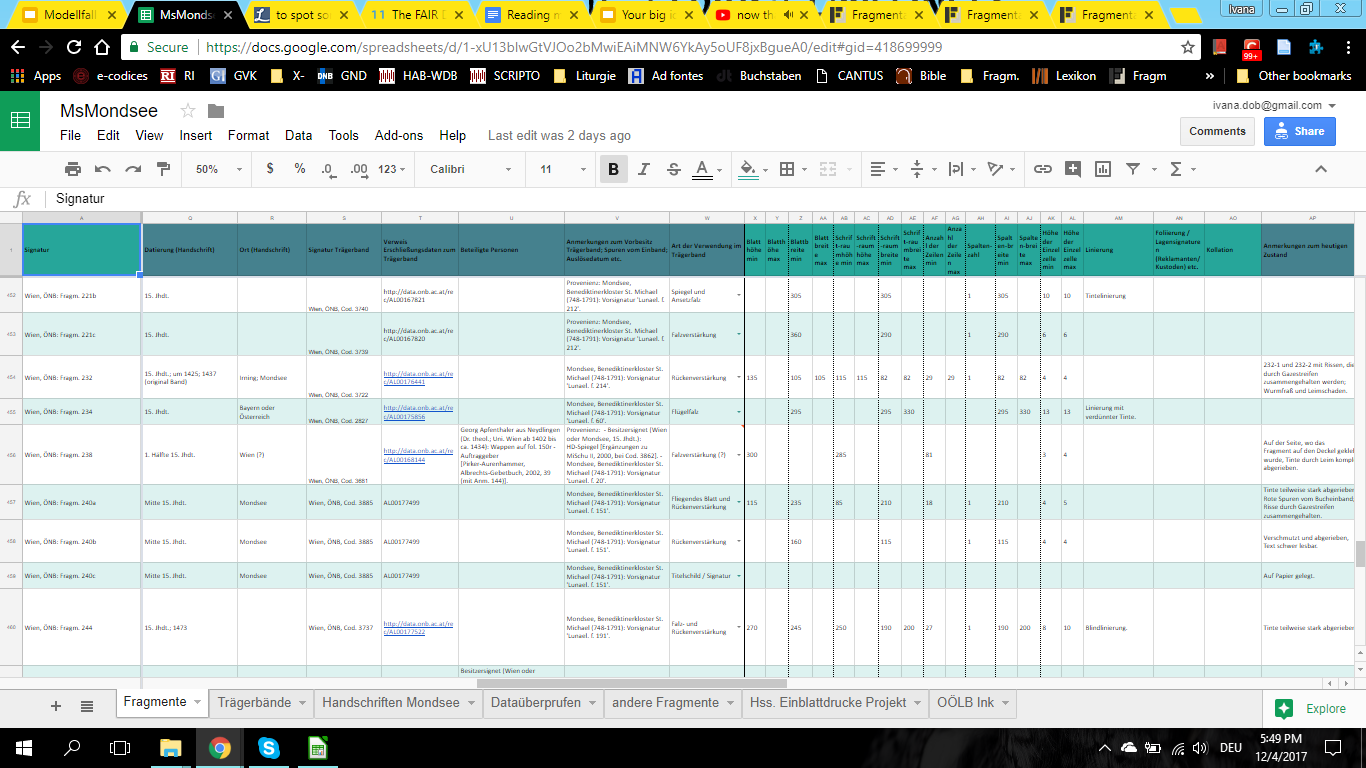 +
Übersichtigkeit
Bearbeiten von Daten ohne mehrere Klicks
Personalisierte Datenbank
—
Datenüberprüfung
Maintenance and sustainability
Open and reusable data
[Speaker Notes: Spreadsheet Vor- und Nachteile]
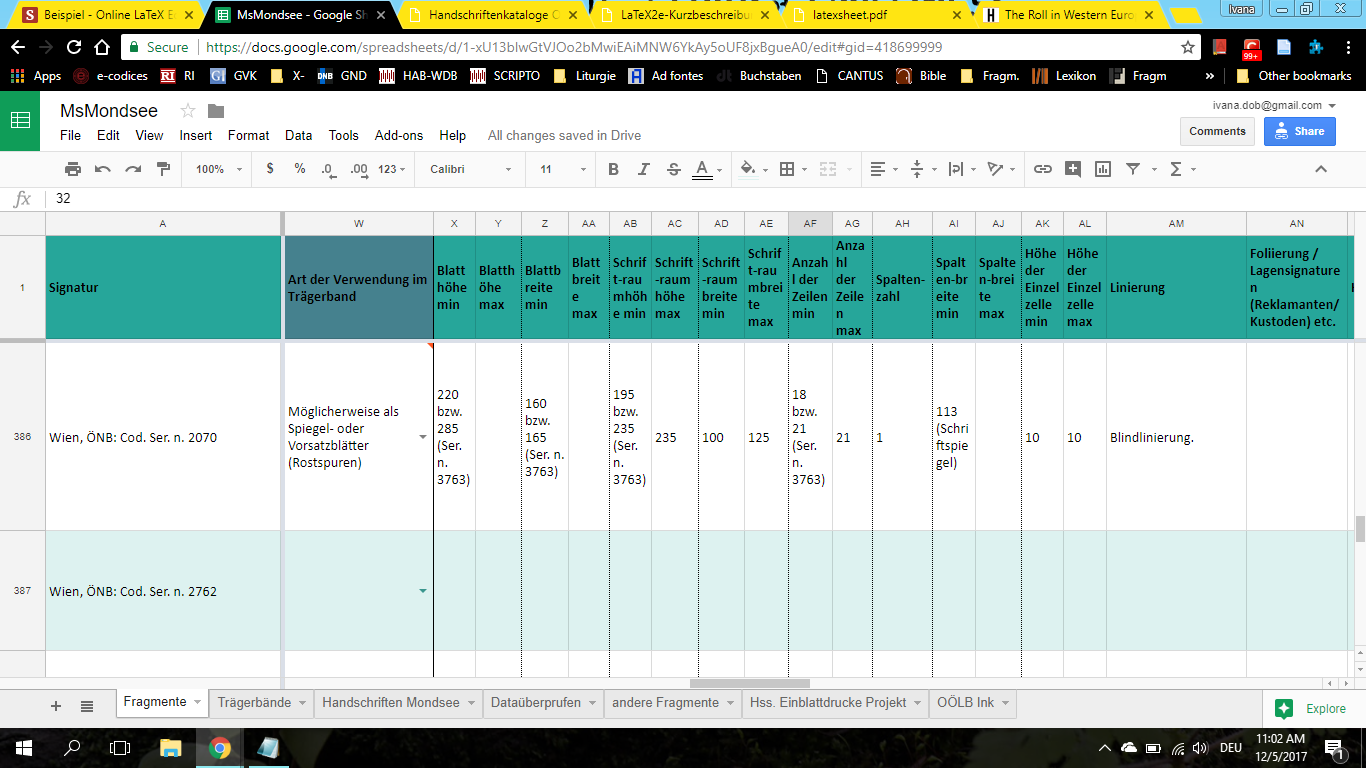 [Speaker Notes: Datenüberprüfung und regulieres Vokabular]
+
Übersichtigkeit
Bearbeiten von Daten ohne mehreren Klicks
Personalisierte Datenbank
—
Datenüberprüfung
Maintenance and sustainability
Open and reusable data
Platform / CMS to host and present the data and allow complex queries
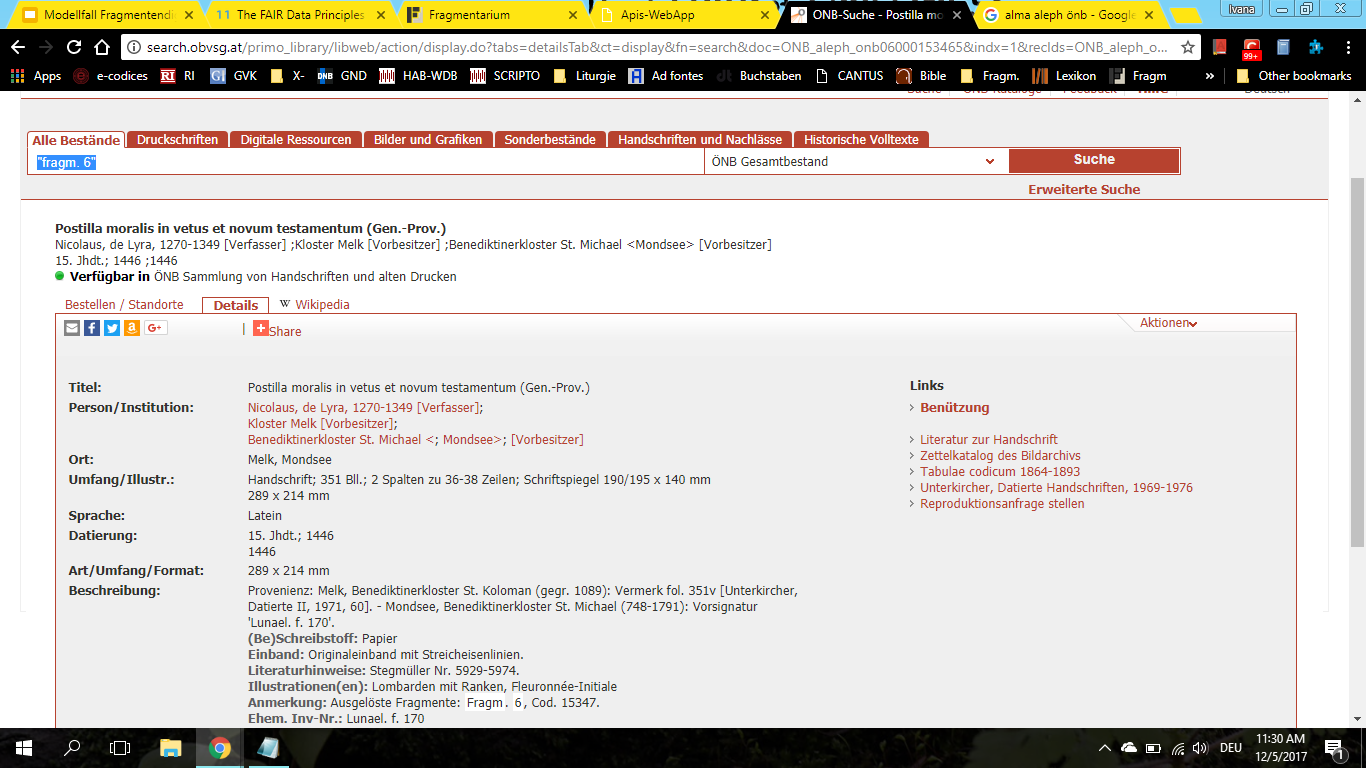 [Speaker Notes: In Aleph/ALMA/OPAC können nicht alle für Handschriften und Fragmente wichtigen Informationen abgebildet werden; Für die ausführliche Beschreibung von Handschriften nach DFG-Richtlinien (Tiefenerschließung) gibt es schon Manuscripta Mediaevalia.]
www.fragmentarium.ms
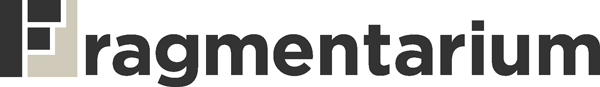 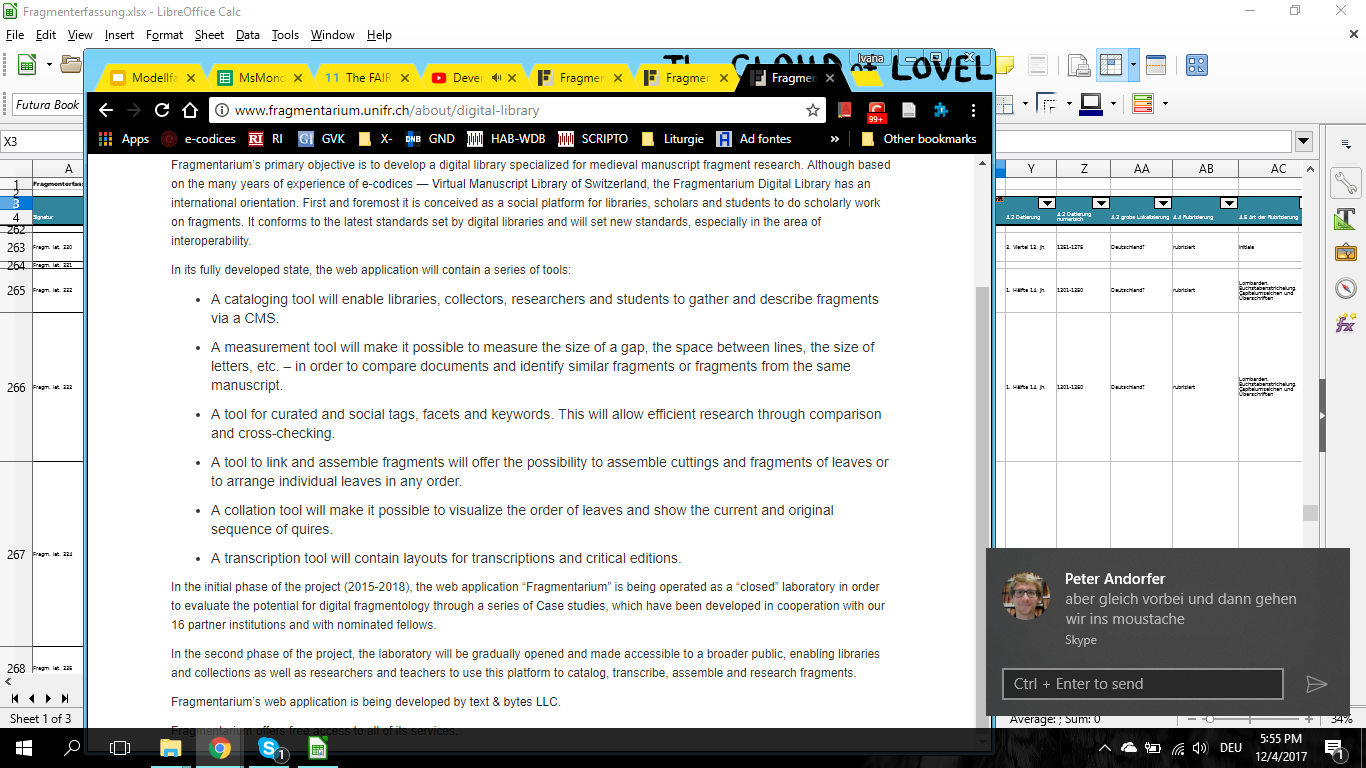 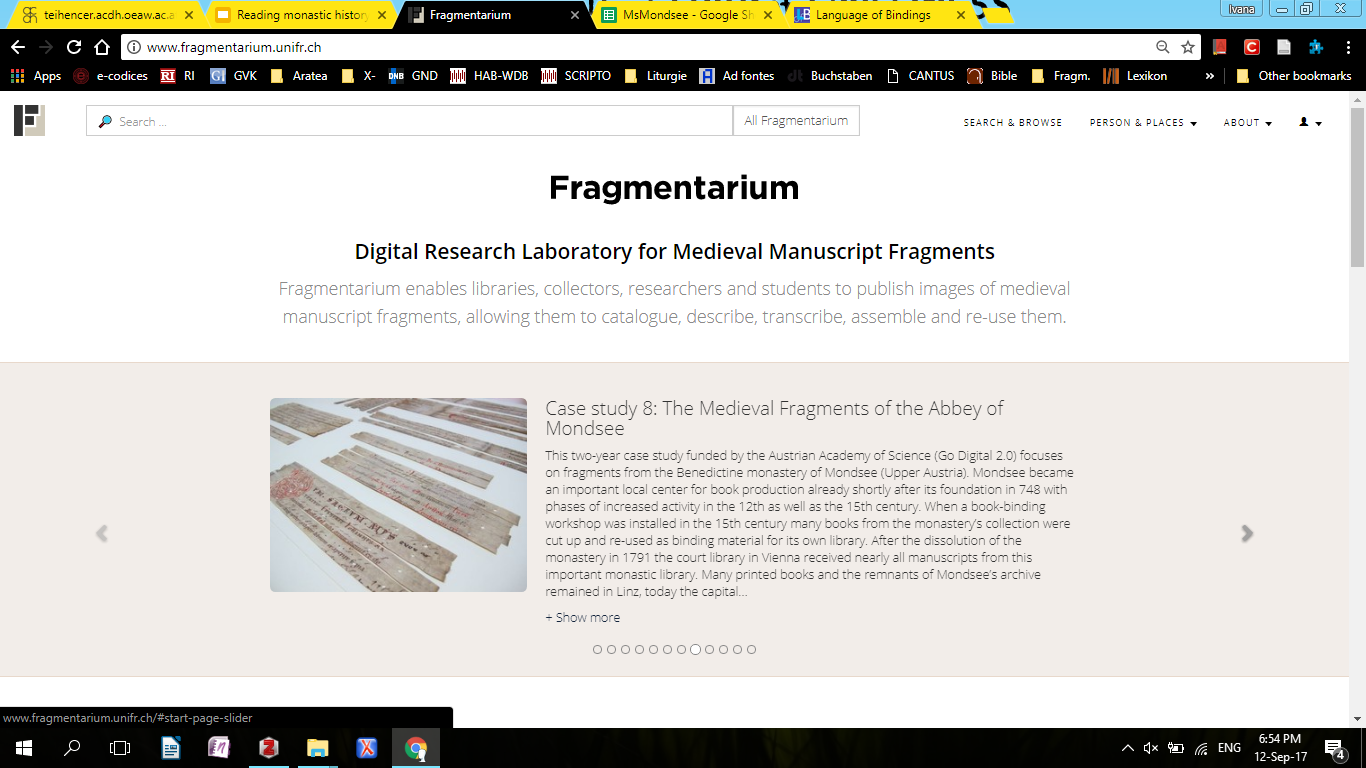 Case studies I:
Bodleian Library, University of Oxford
Biblissima / Bibliothèque nationale de France 
Austrian National Library
Leipzig University Library
Abbey Library of St. Gall
Beinecke Rare Book and Manuscript Library,  Yale Uni.
Case studies II: 
Herzog August Bibliothek in Wolfenbüttel
Austrian National Library
Schoenberg Institute for Manuscript Studies, Uni. Penn
The British Library
Center for History and Palaeography in Athens
Houghton Library, Harvard University
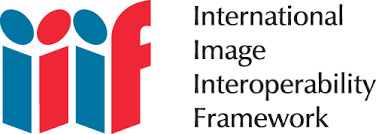 www.fragmentarium.ms
[Speaker Notes: A transnational platform developed in Fribourg University. Goal: the publication and study of medieval fragments - a mean to facilitate access, alert researchers of the existence of unstudied material. Use of IIIf standards for sharing images and metadata. 
2016 first six case studies, each with a specific research interest and meant to test and develop best practices in this field (illumination, music, philological studies, burned books etc) develope set of guidelines for future users of the digital library - how best to display images, how best to describe content, text, illumination, music etc.; build up facets to make possible to search for these characteristics.]
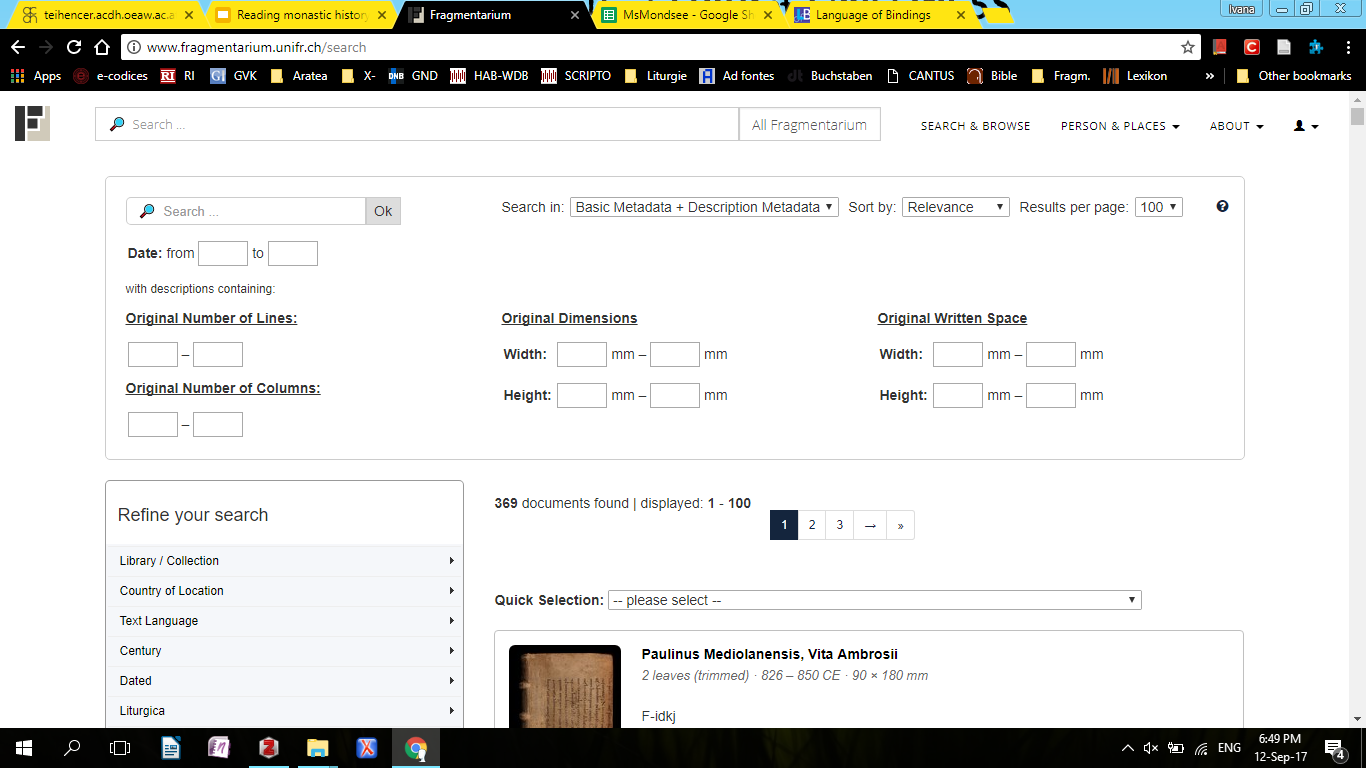 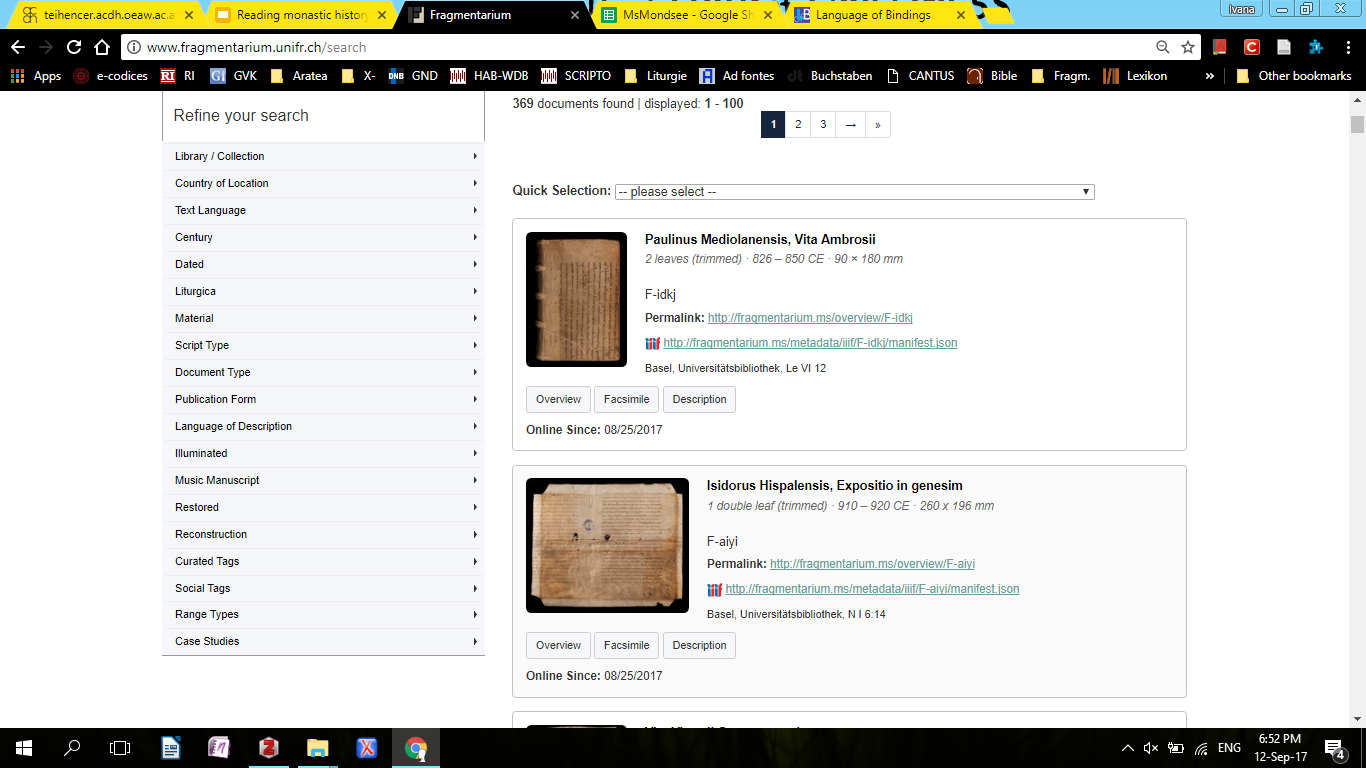 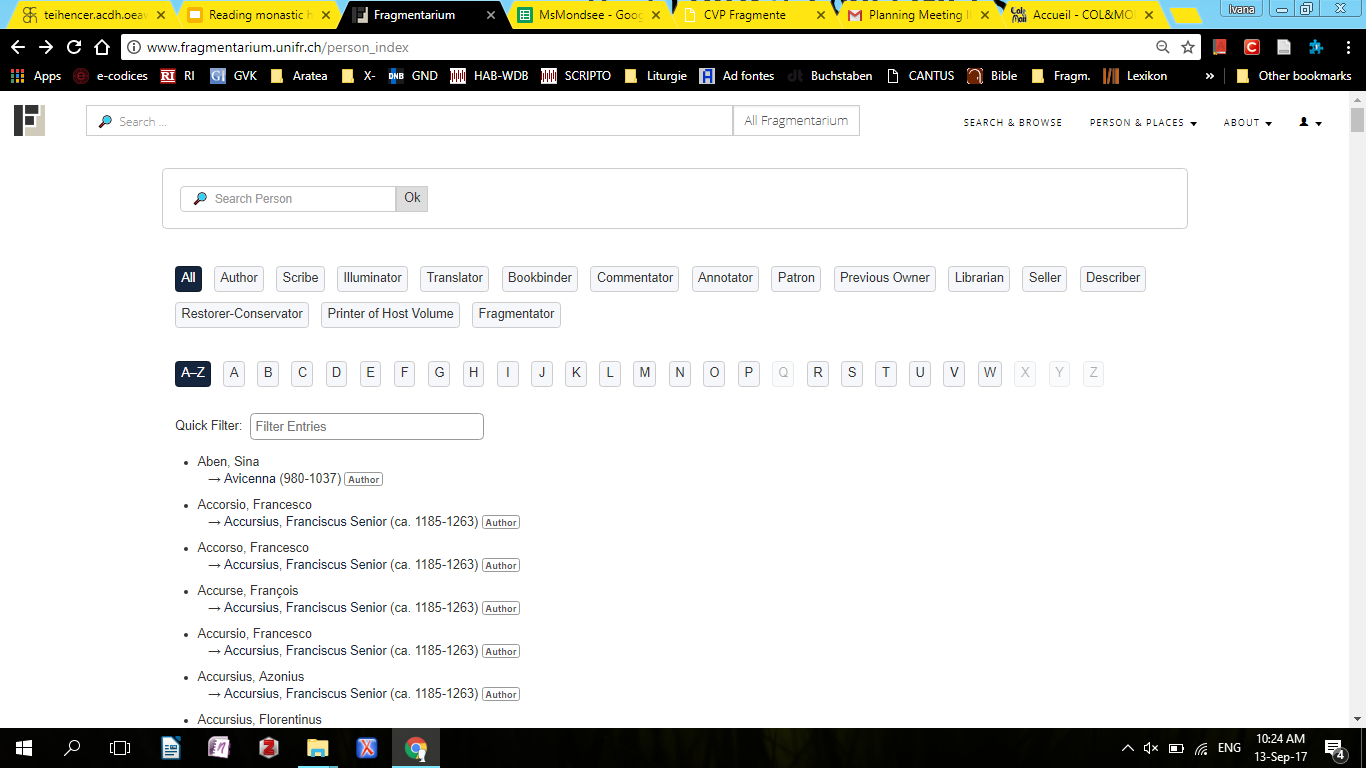 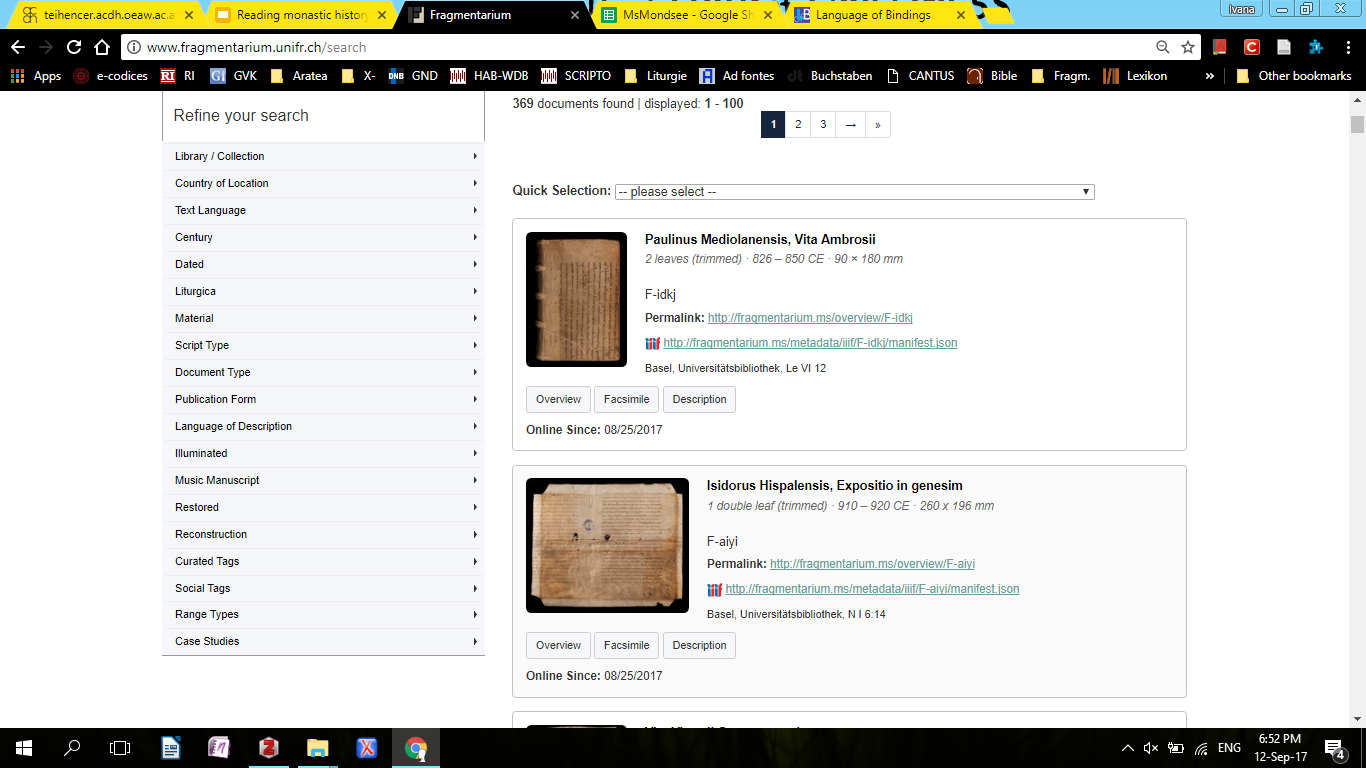 [Speaker Notes: Variety of ways to search, based on original dimension, number of lines, layout of the manuscript; limit the results using filters (referencing to the metadata and descriptions of the fragments); also possible to search for particular place or person (international authority files, as for instance GND).
For our Case study the benefits - have all fragments in one place, be able to filter them, add tags to group fragments (for instance all medical related fragments from Mondsee), allows easier grasp of all the hundreds of documents and so come up with new research questions.]
Fragmentarium Fragmenten und Trägerbände zusammen führen
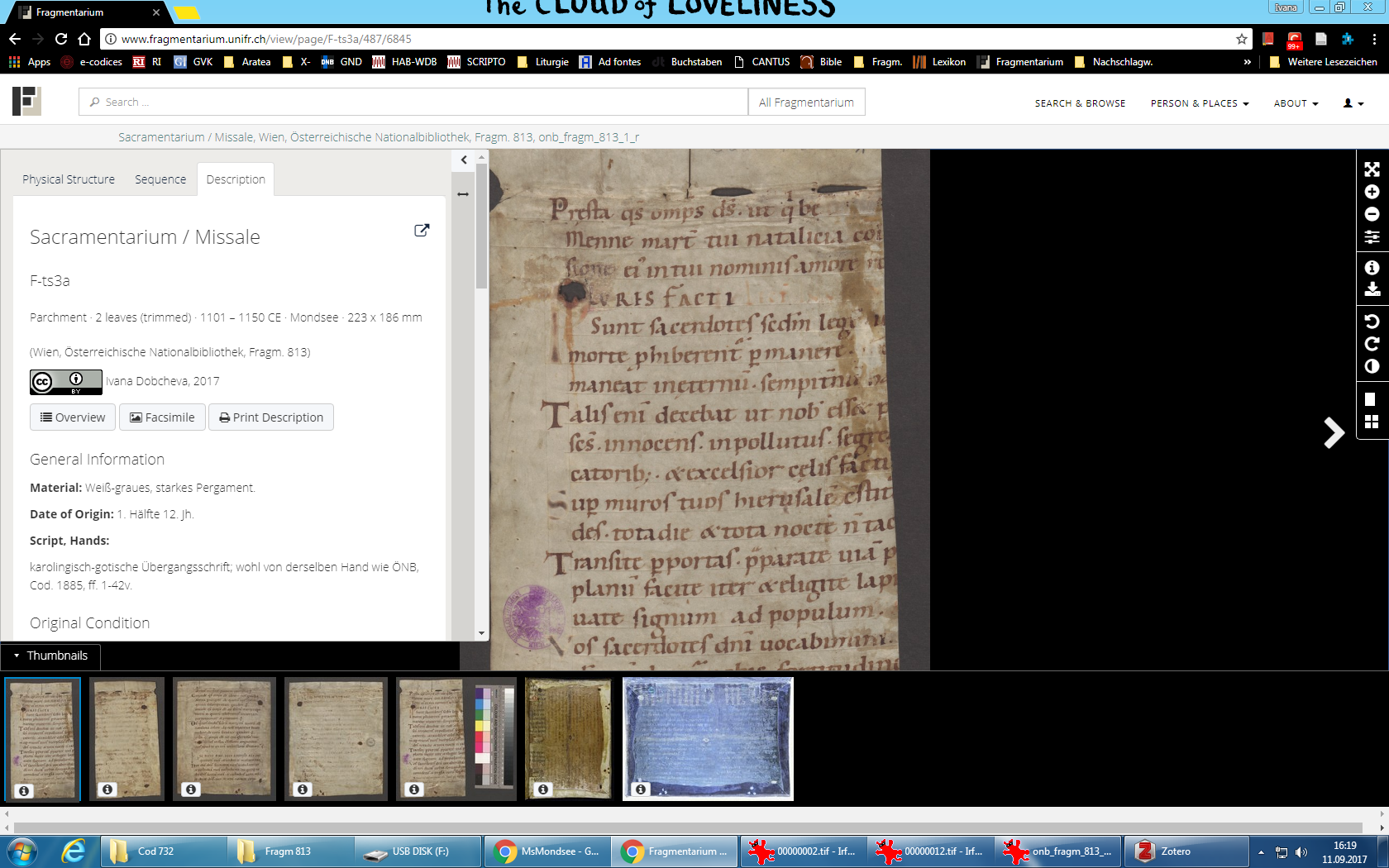 [Speaker Notes: Reunite detached fragments to their host volumes - Fragm. 813]
Fragmentarium Fragmenten in virtuellen Rekonstruktionen verbinden
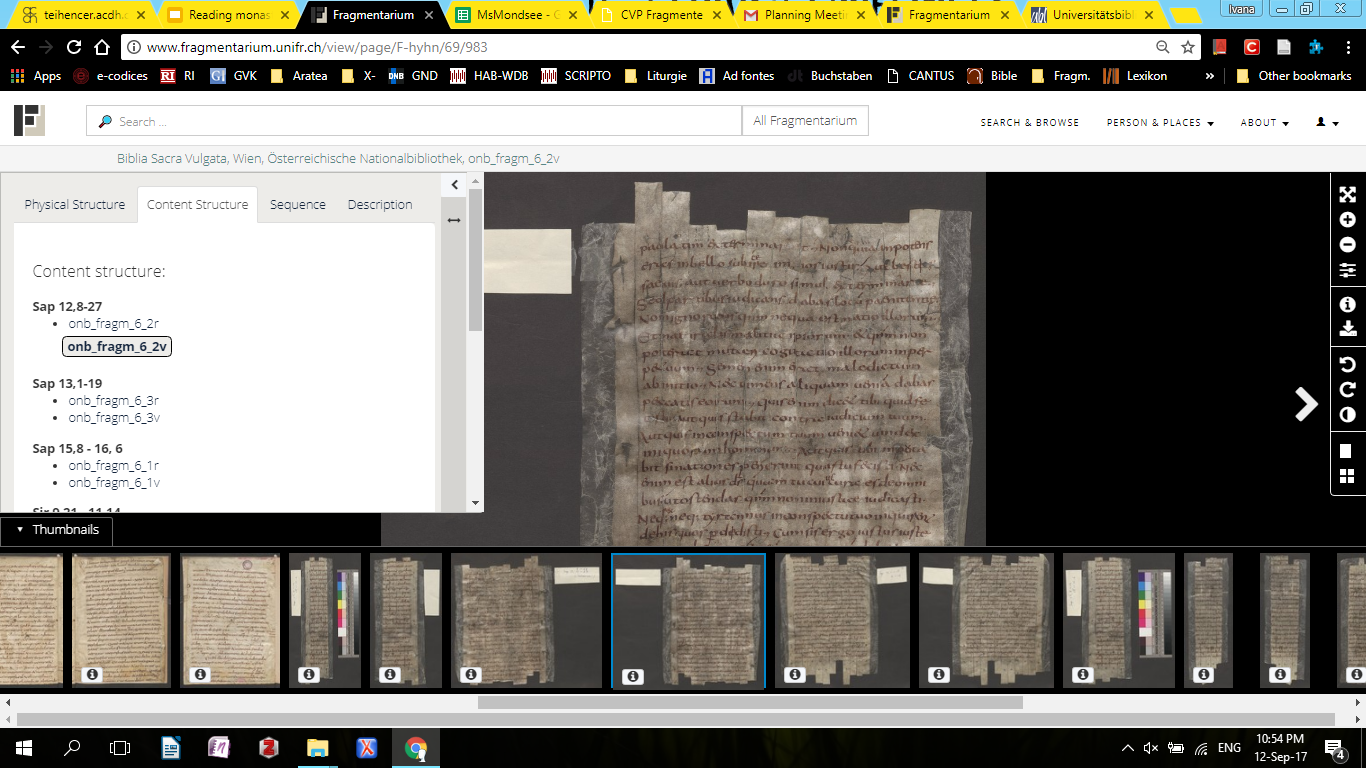 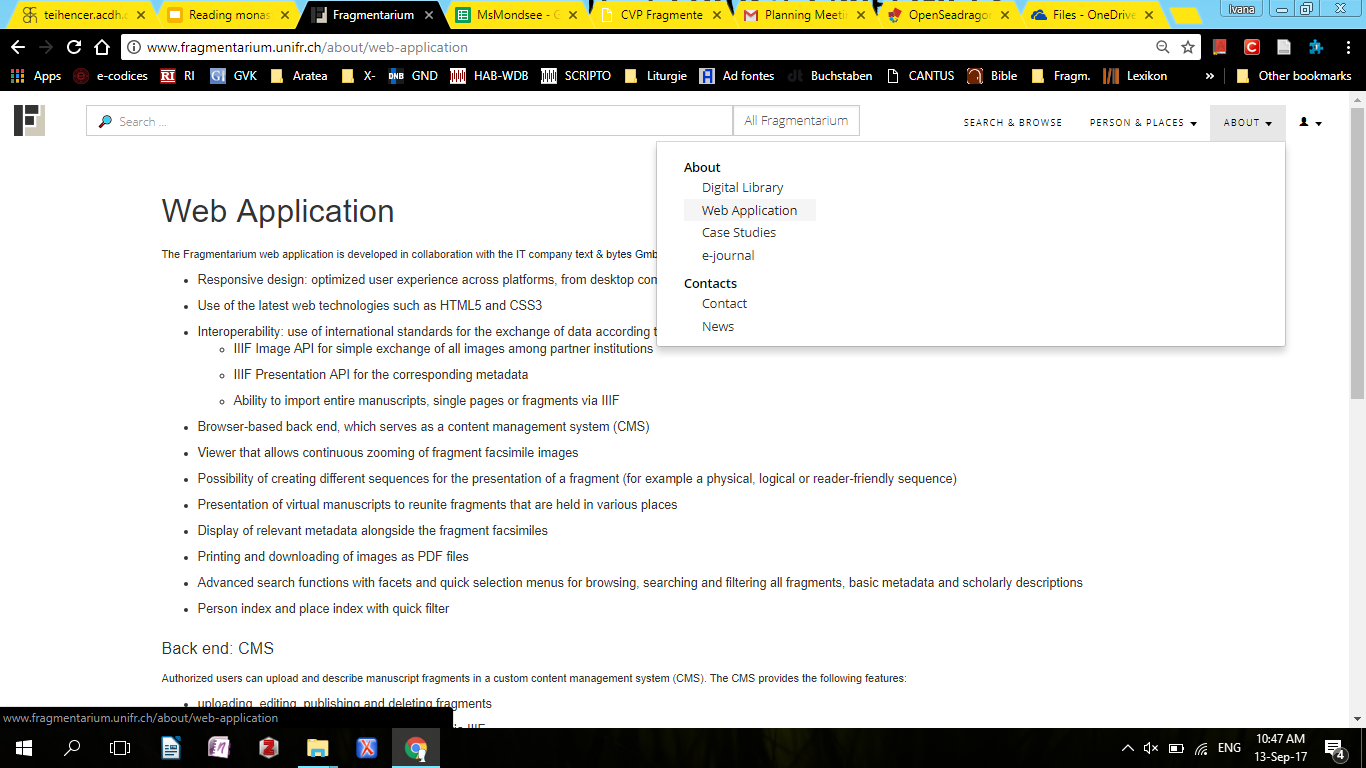 www.fragmentarium.ms/about/web-application
[Speaker Notes: Technical information about the database at the about section of the website.]
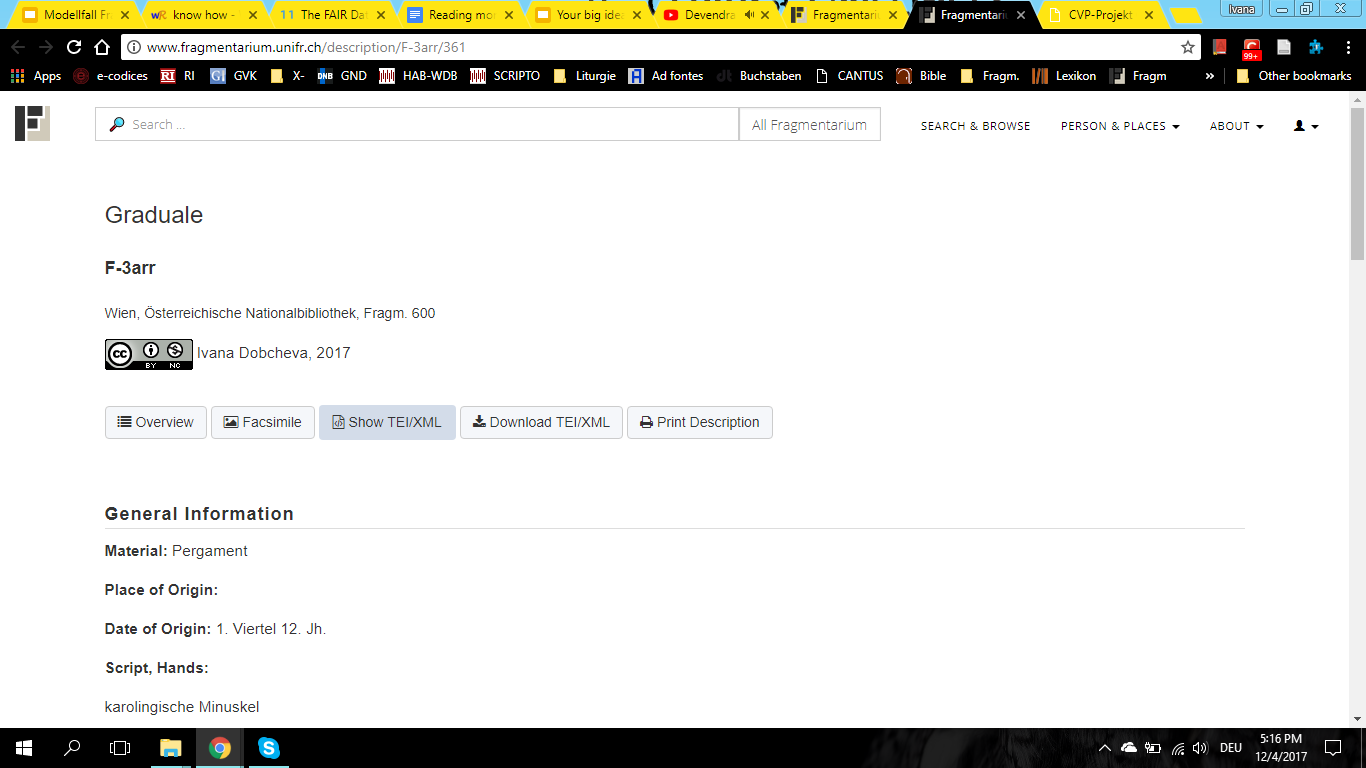 Spreadsheet 	
				
xml-tei
   	
xml-tei msDesc
OxGarage
xslt
xslt
LaTeX
pdf
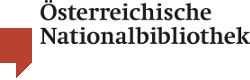 link
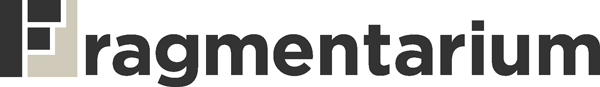 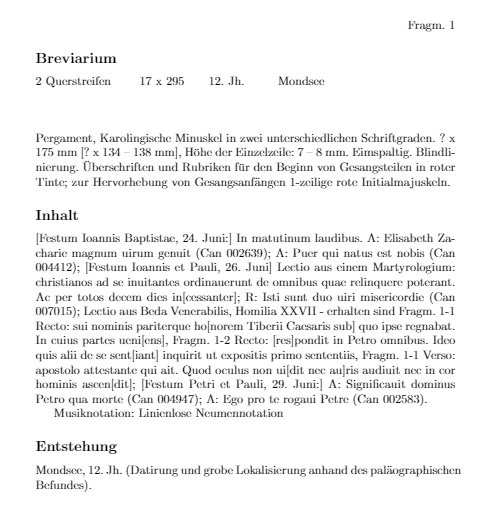 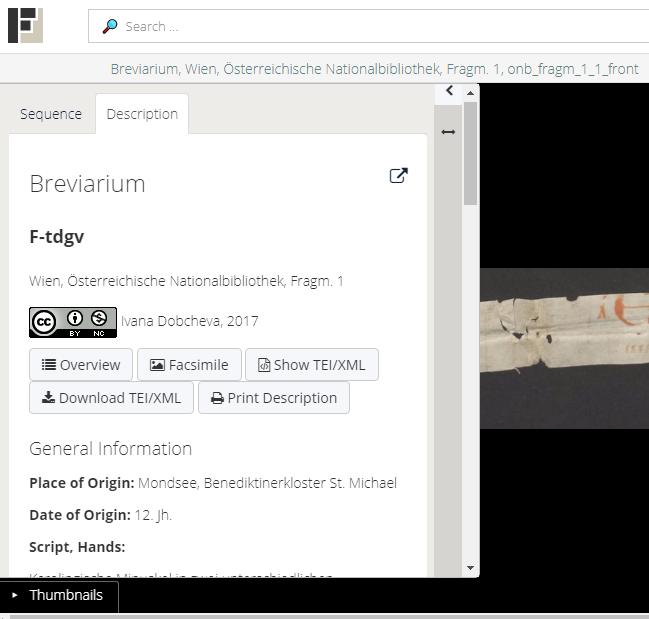 Danke!
Ivana Dobcheva
ivana.dobcheva@onb.ac.at
http://www.fragmentarium.unifr.ch/about/case_studies#8